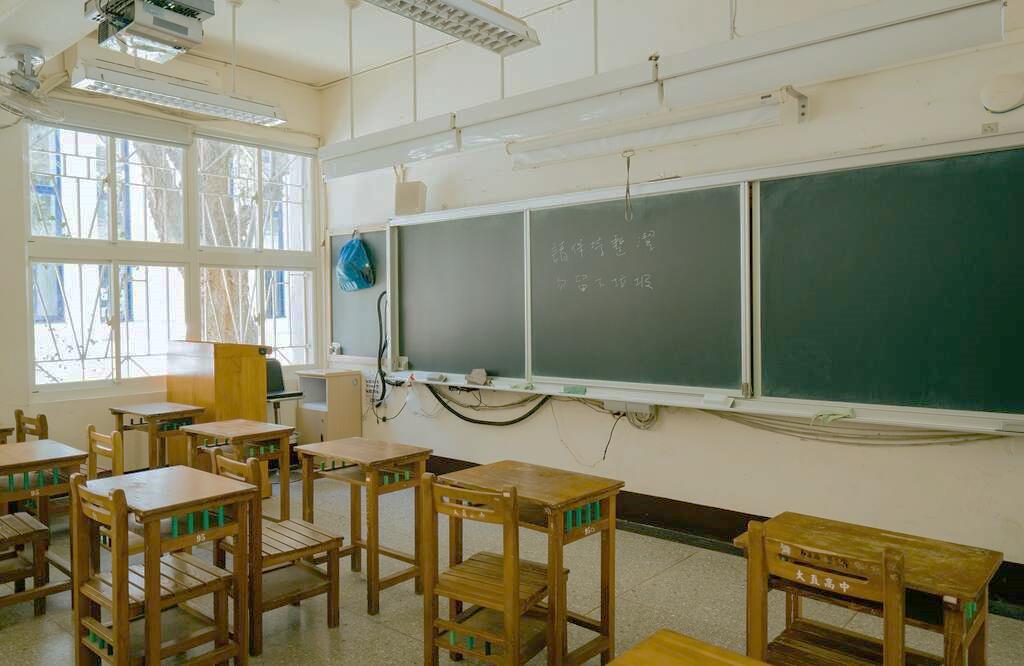 教室聊天照
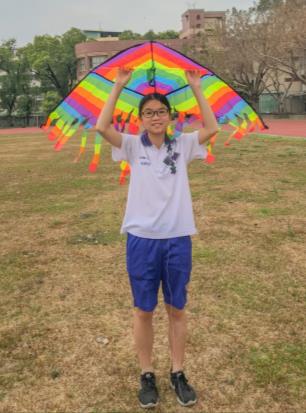 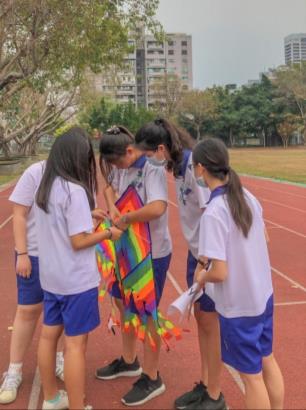 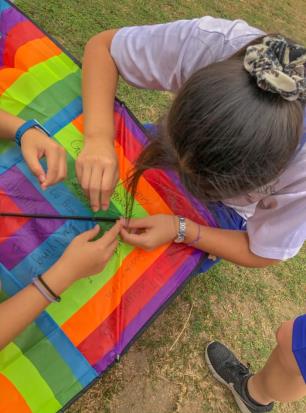 Fly Kites
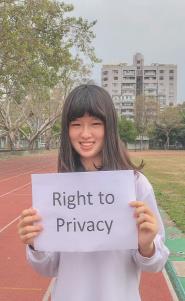 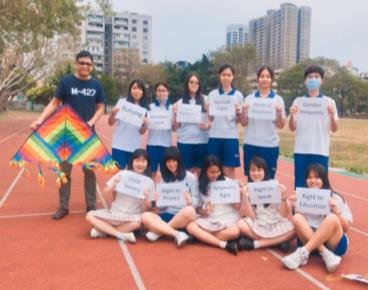 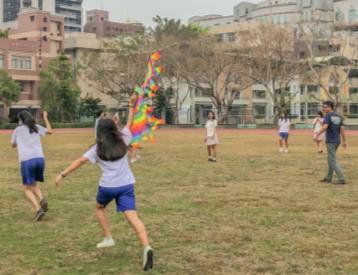 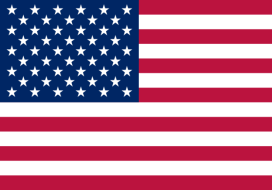 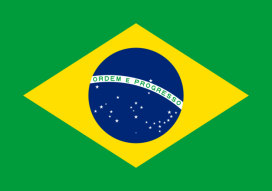 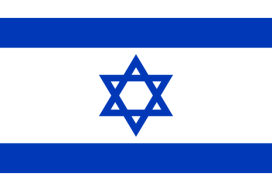 United States
Brazil
Israel
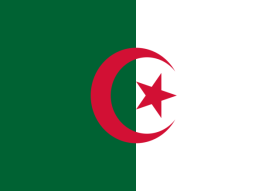 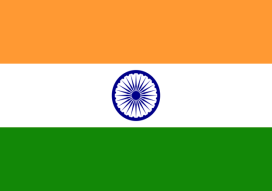 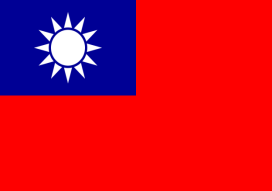 Algeria
India
Taiwan
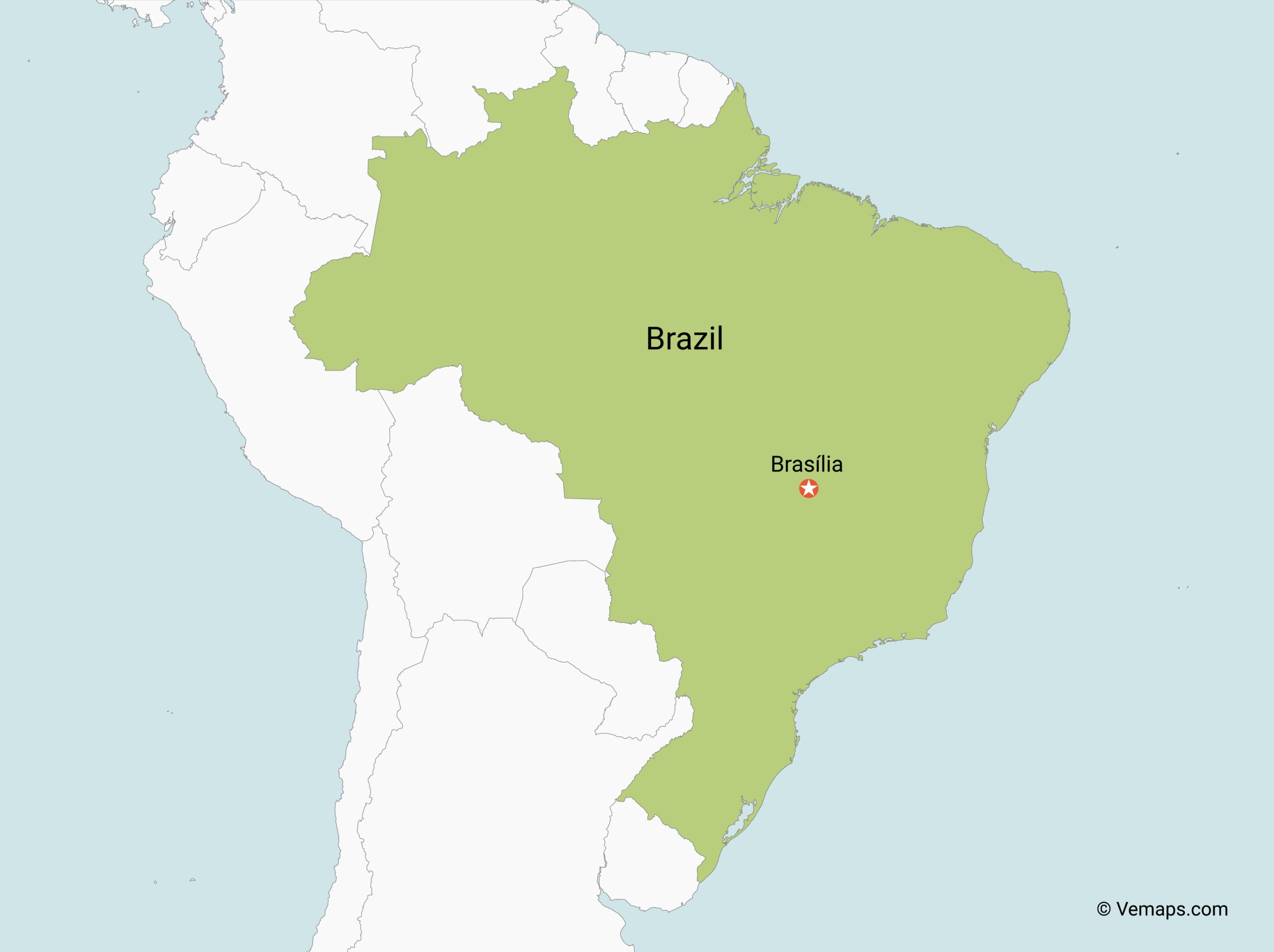 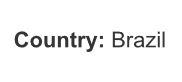 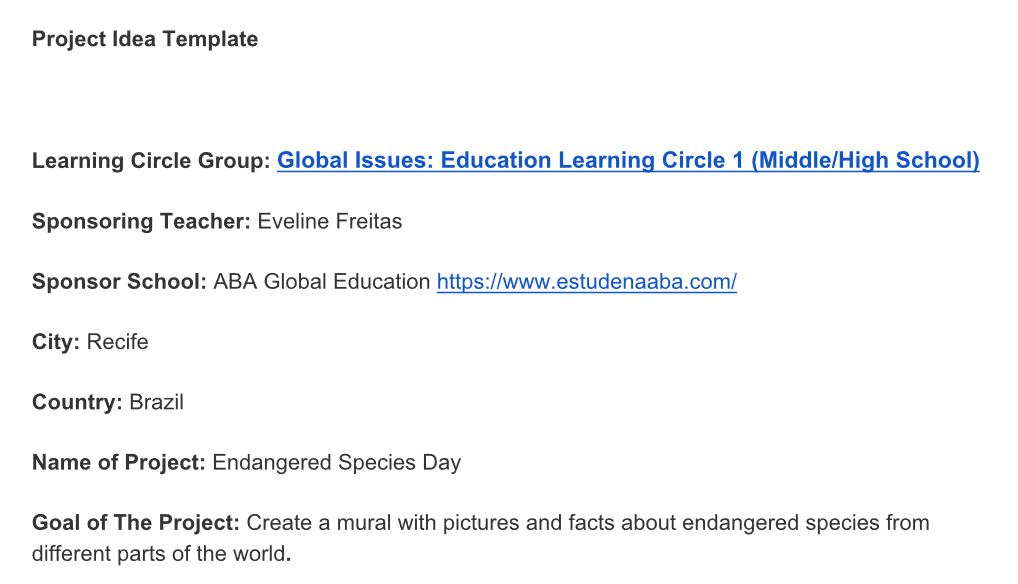 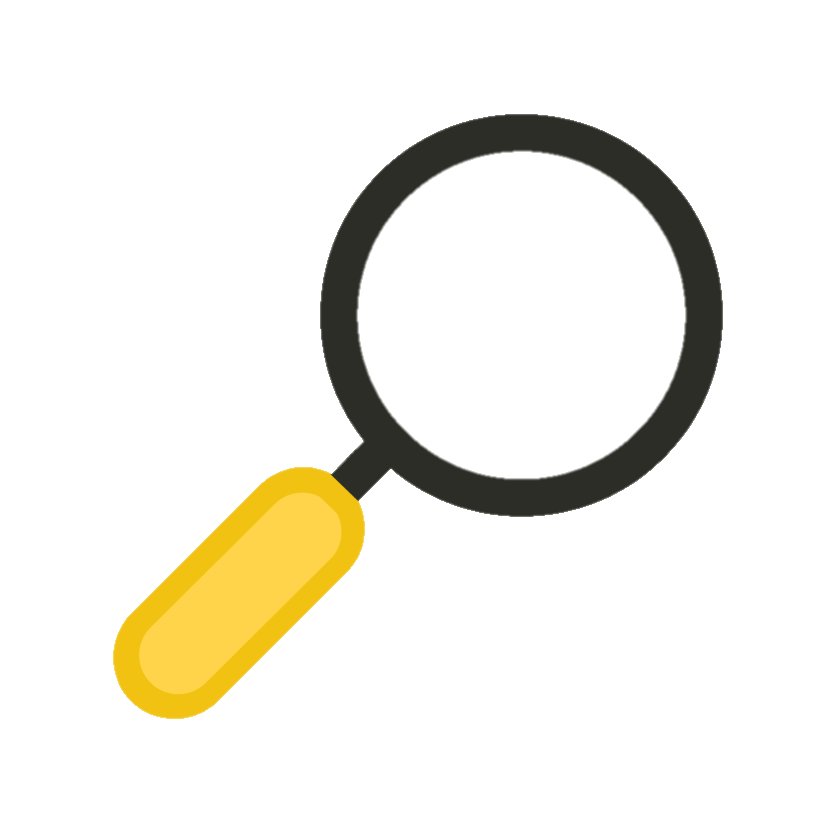 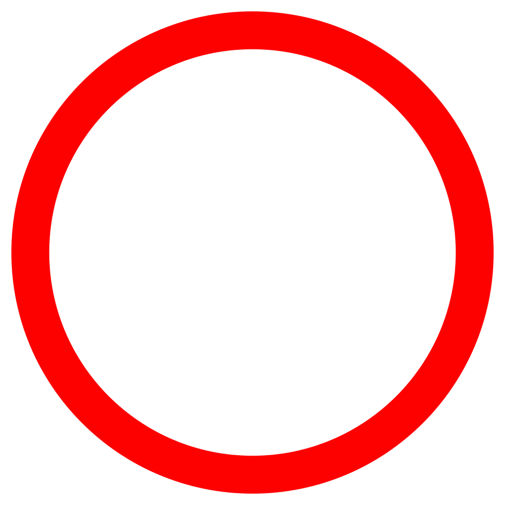 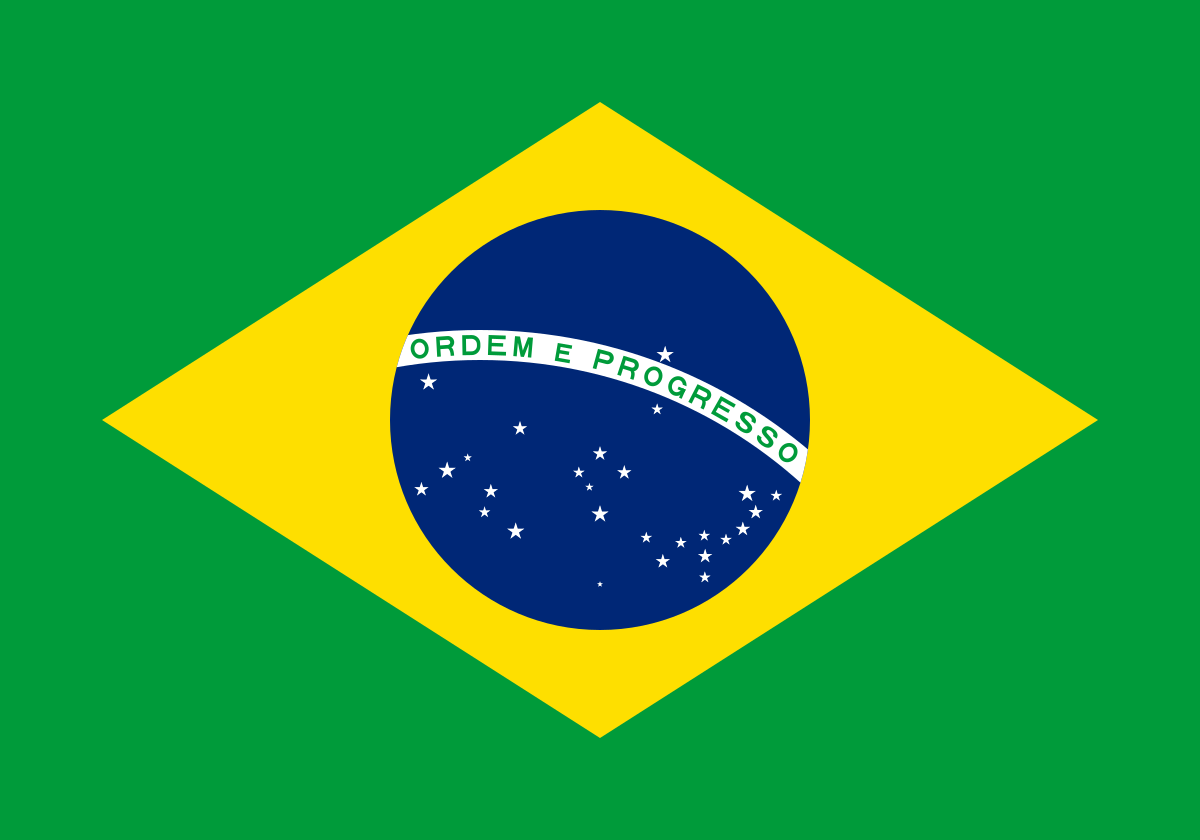 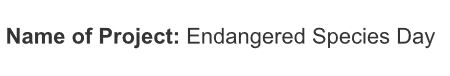 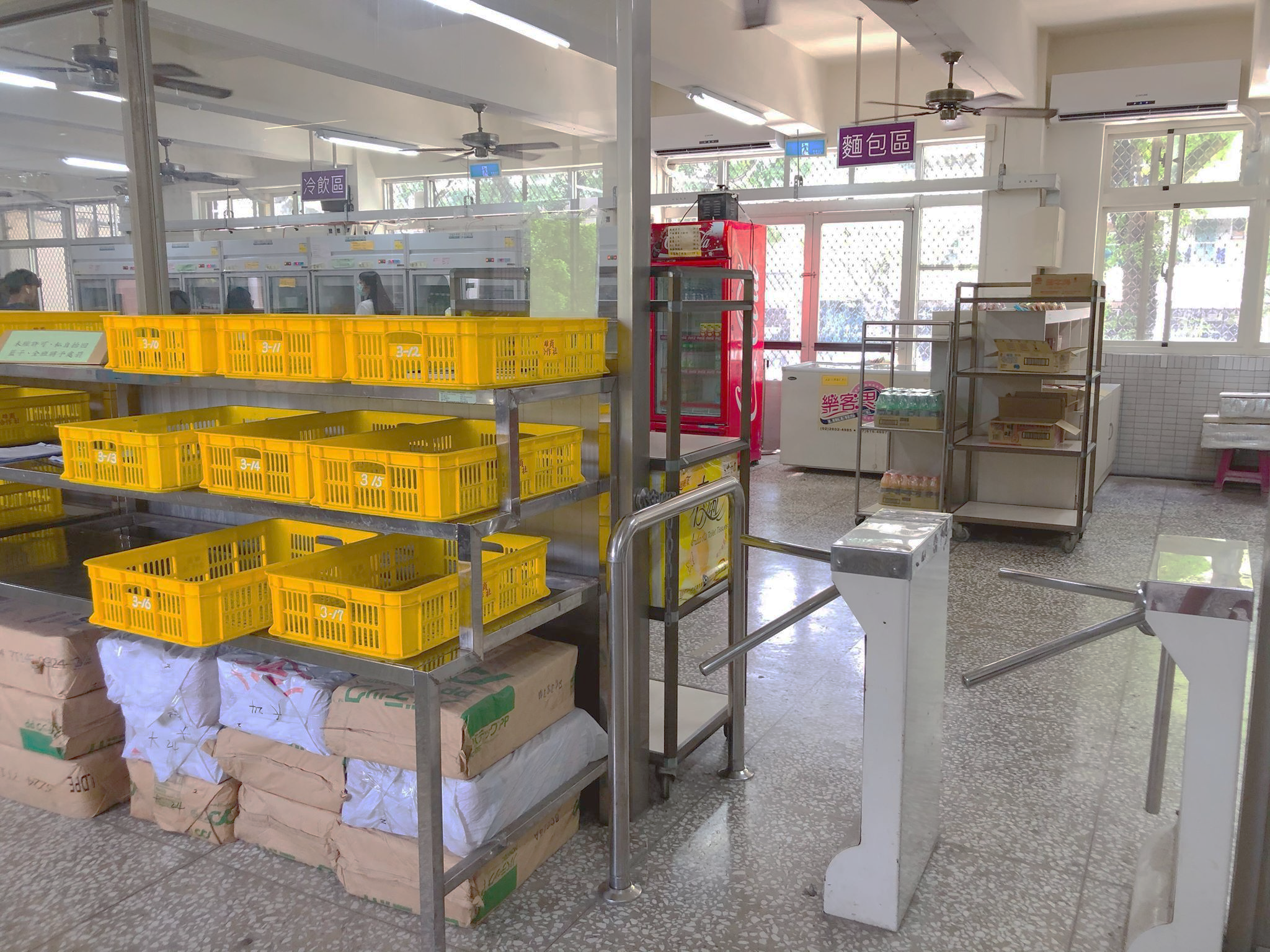 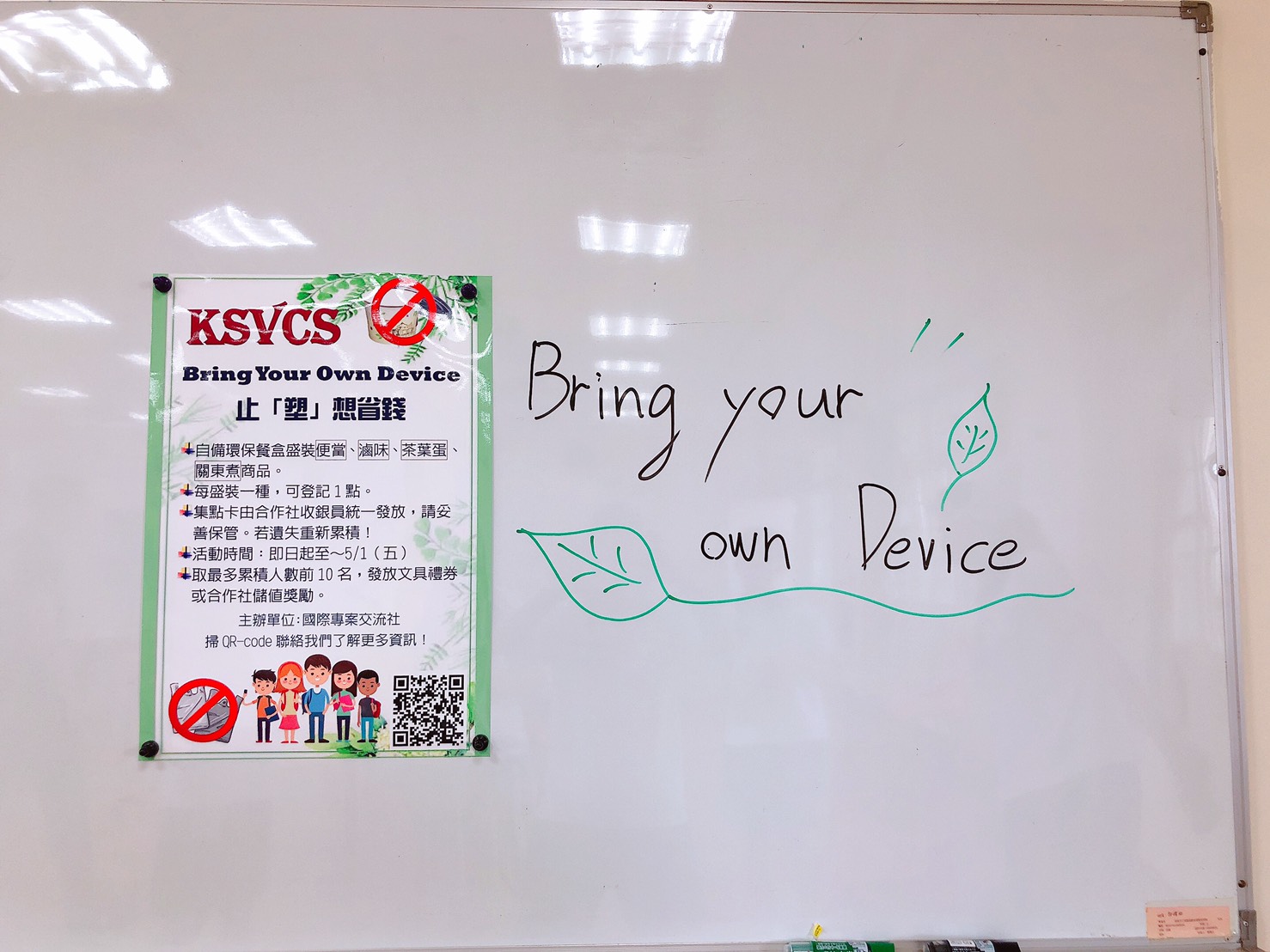 Bring
Your
Own
Device
Bring Your Own Device
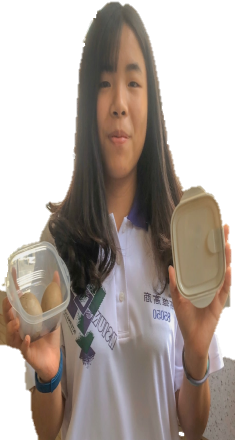 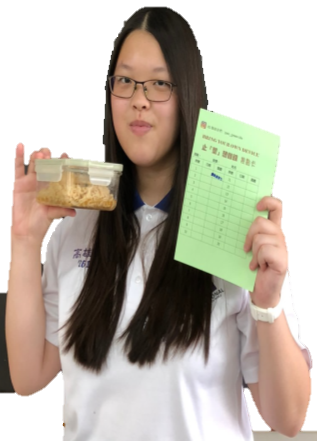 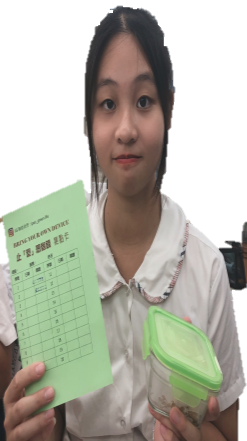 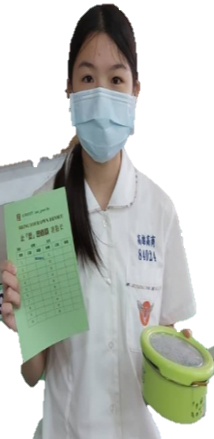 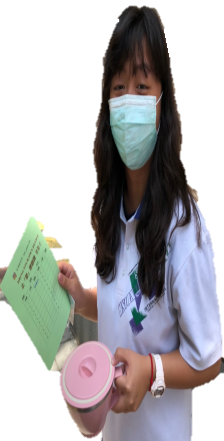 Bring Your Own Device
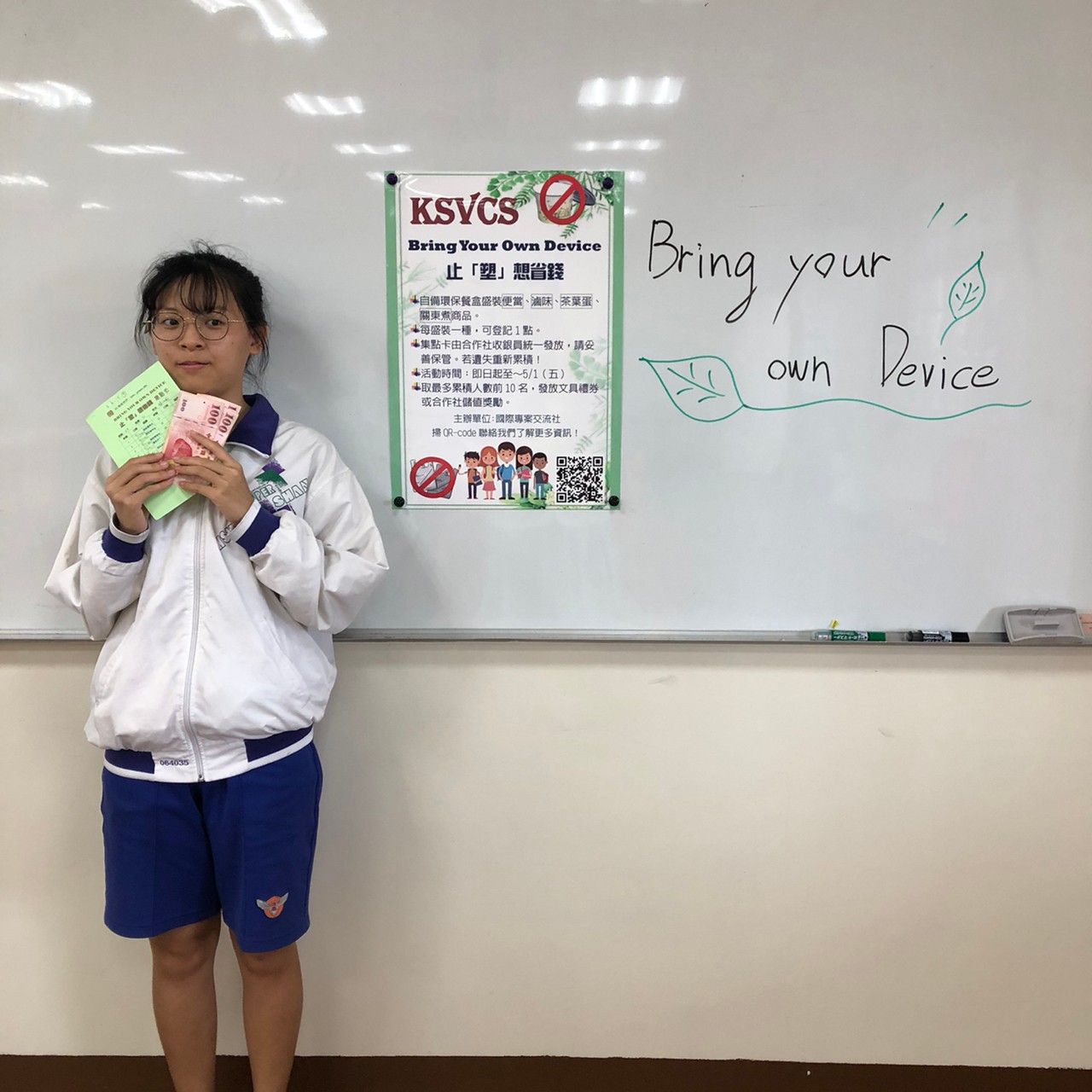 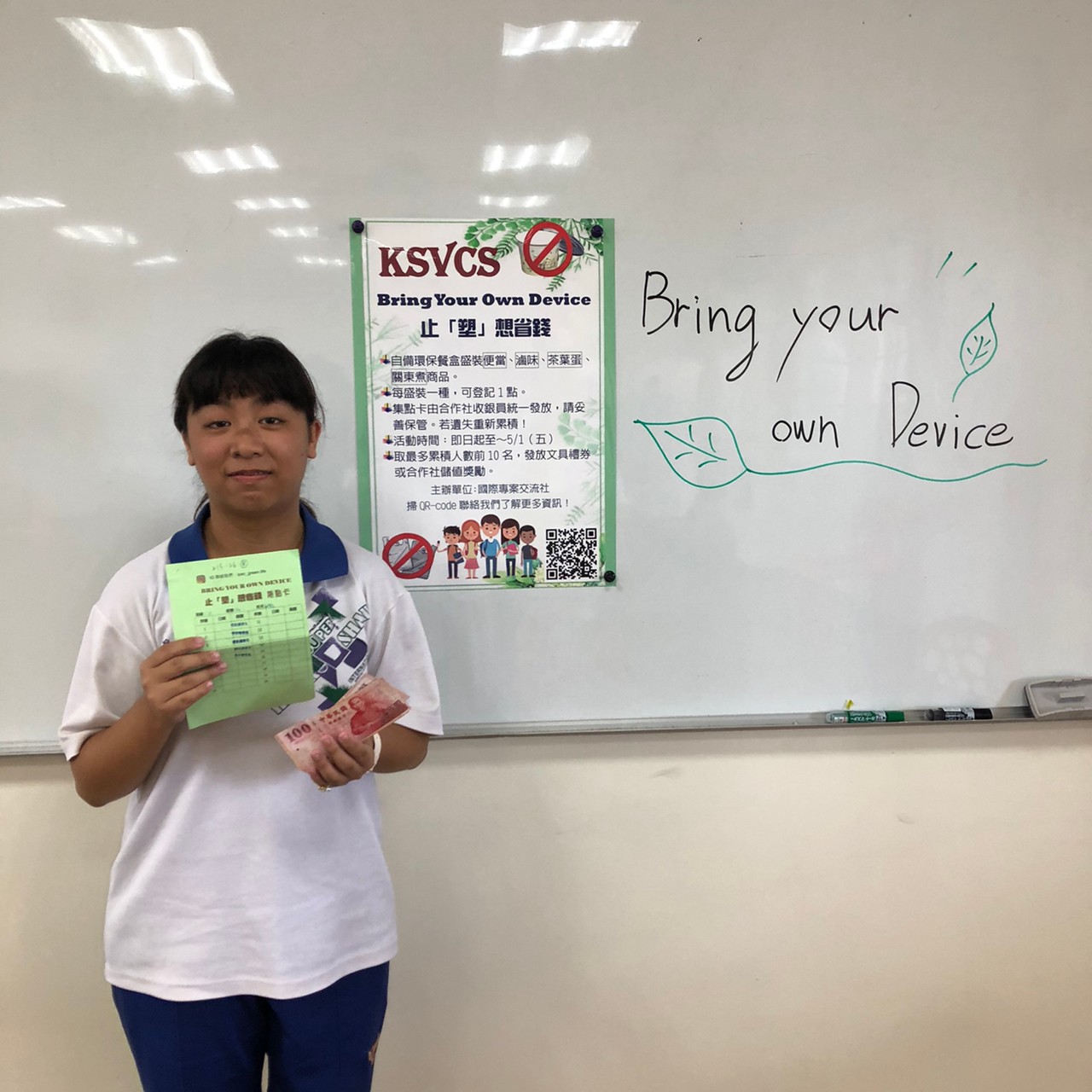 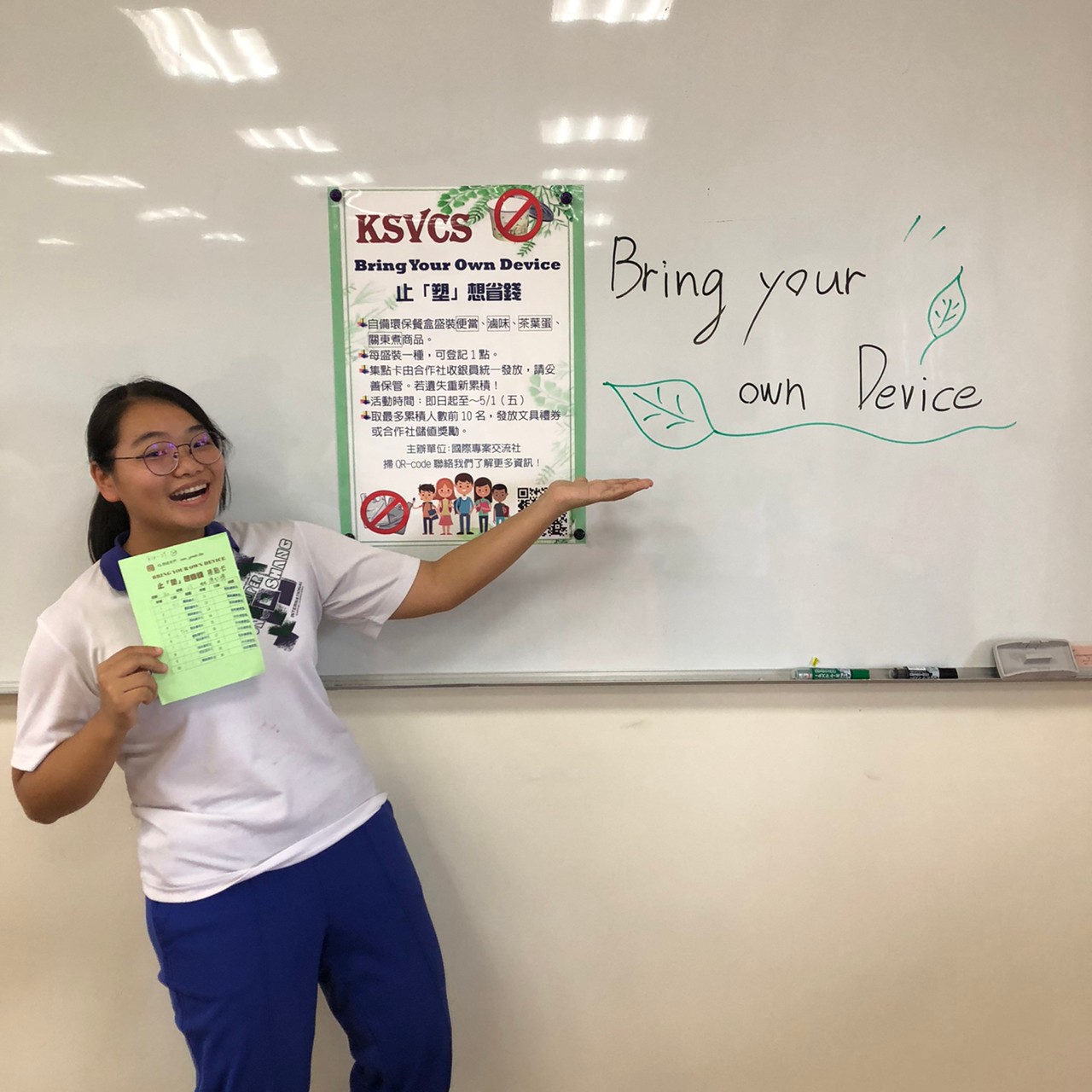 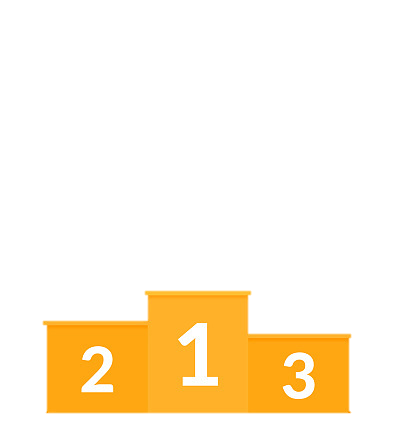 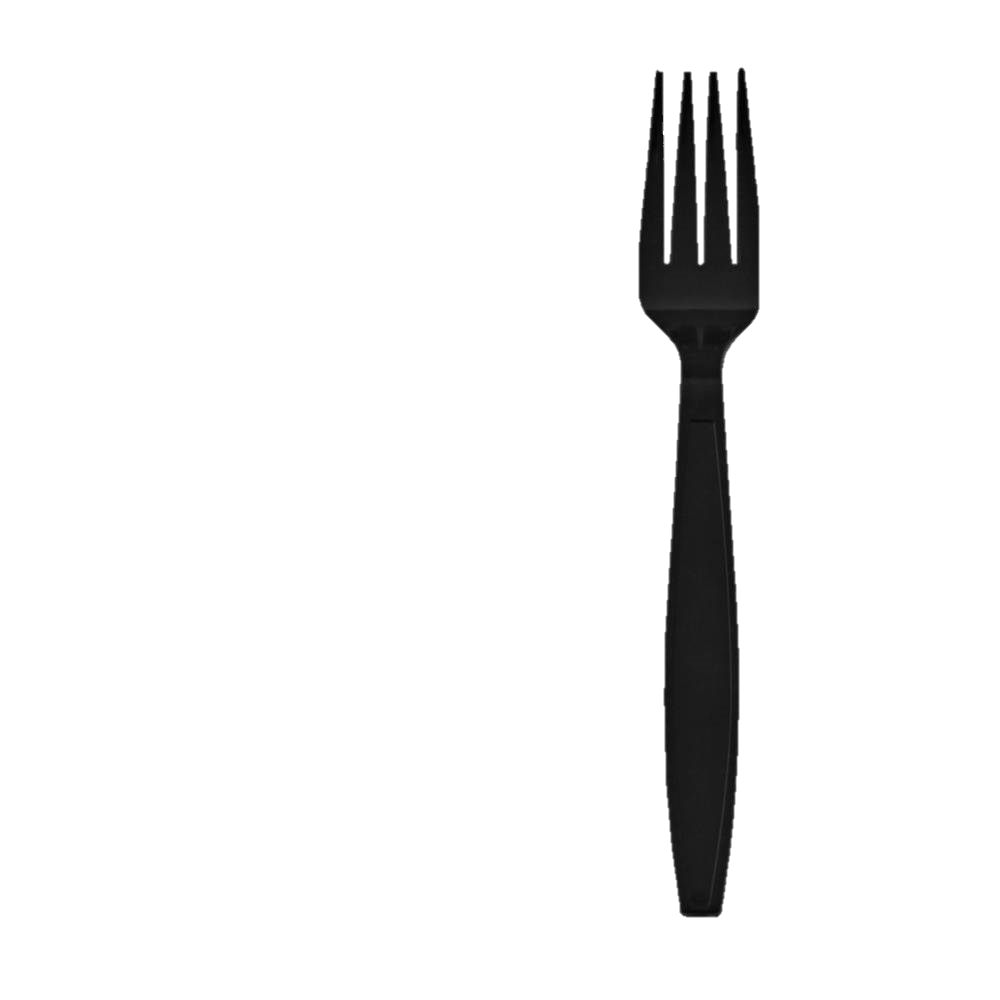 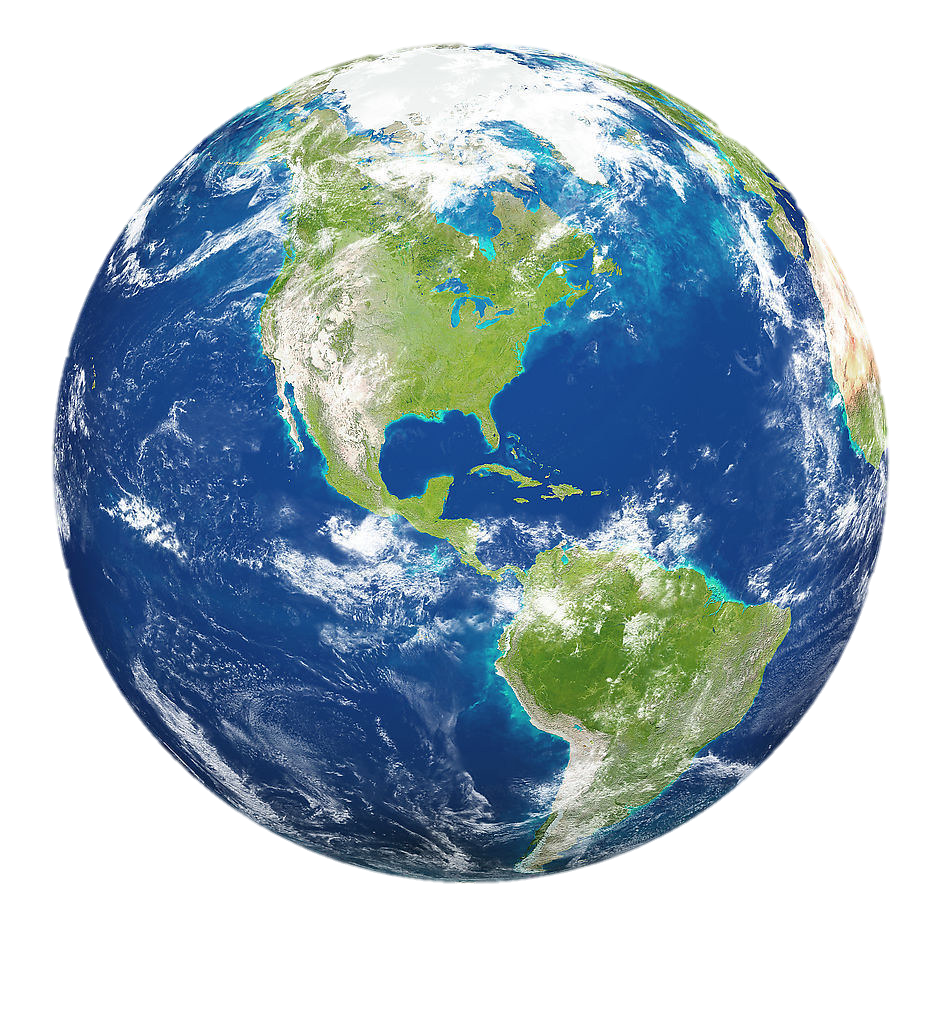 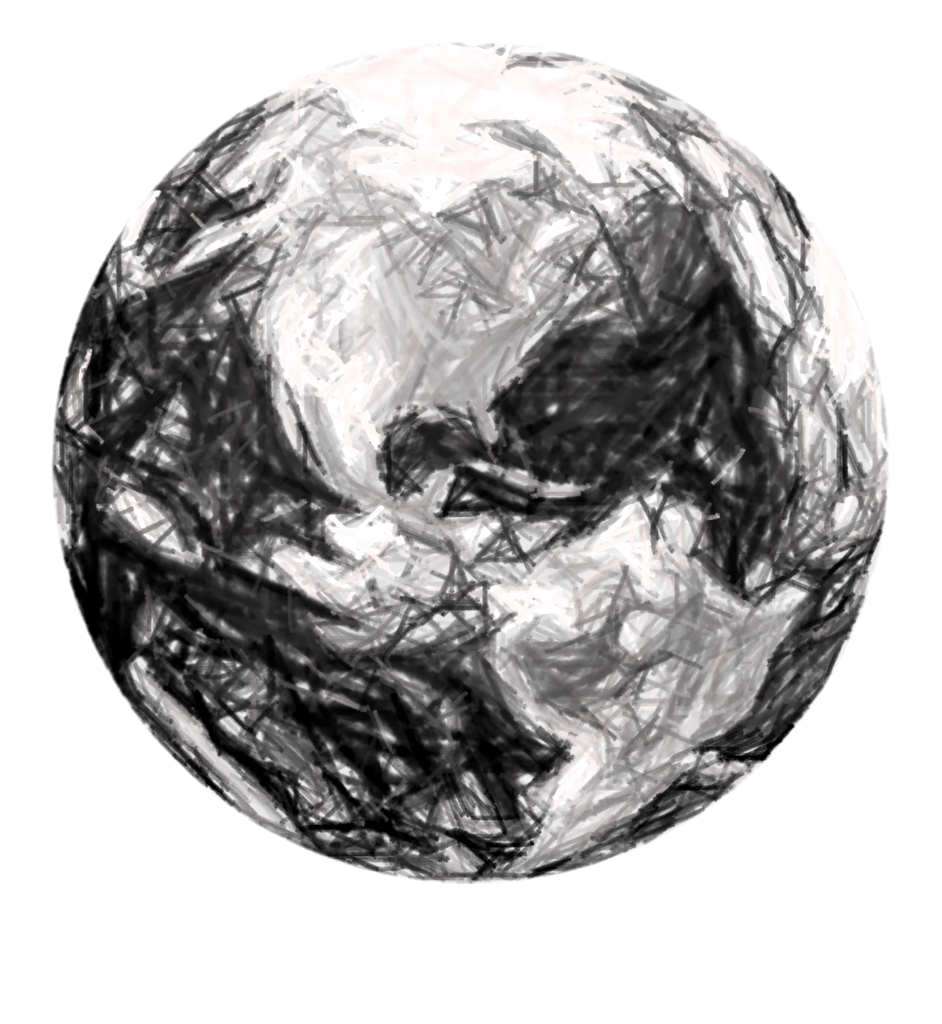 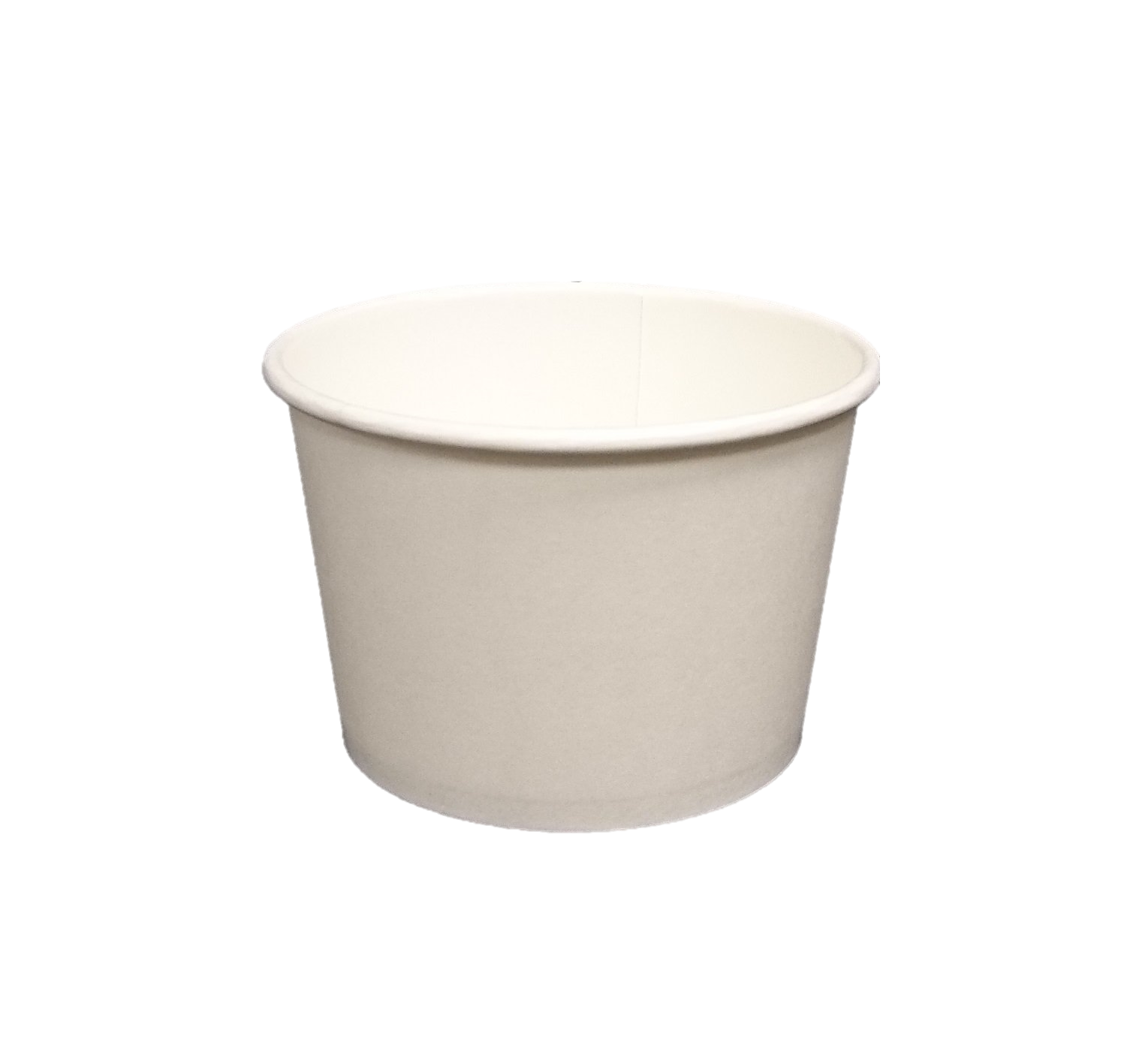 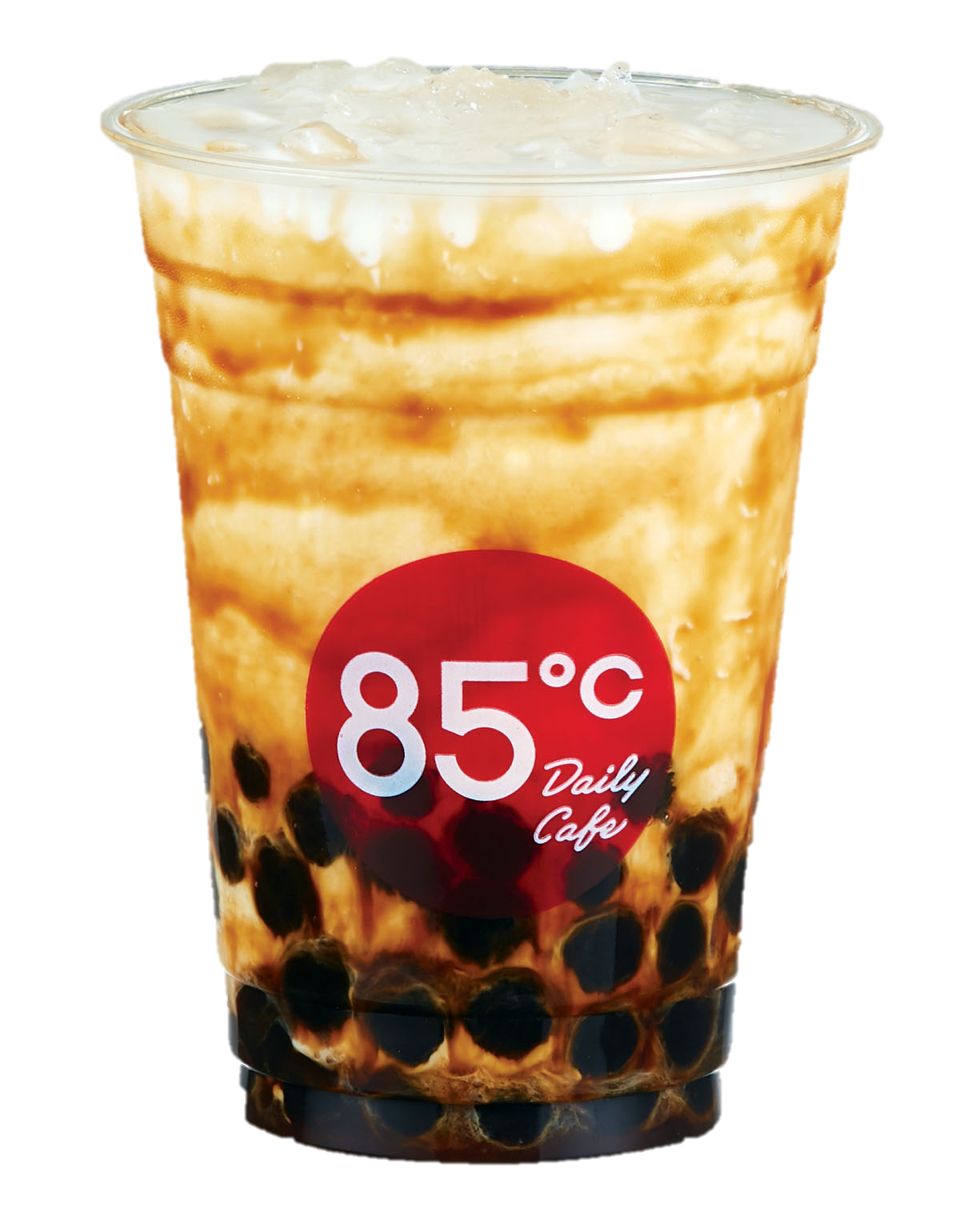 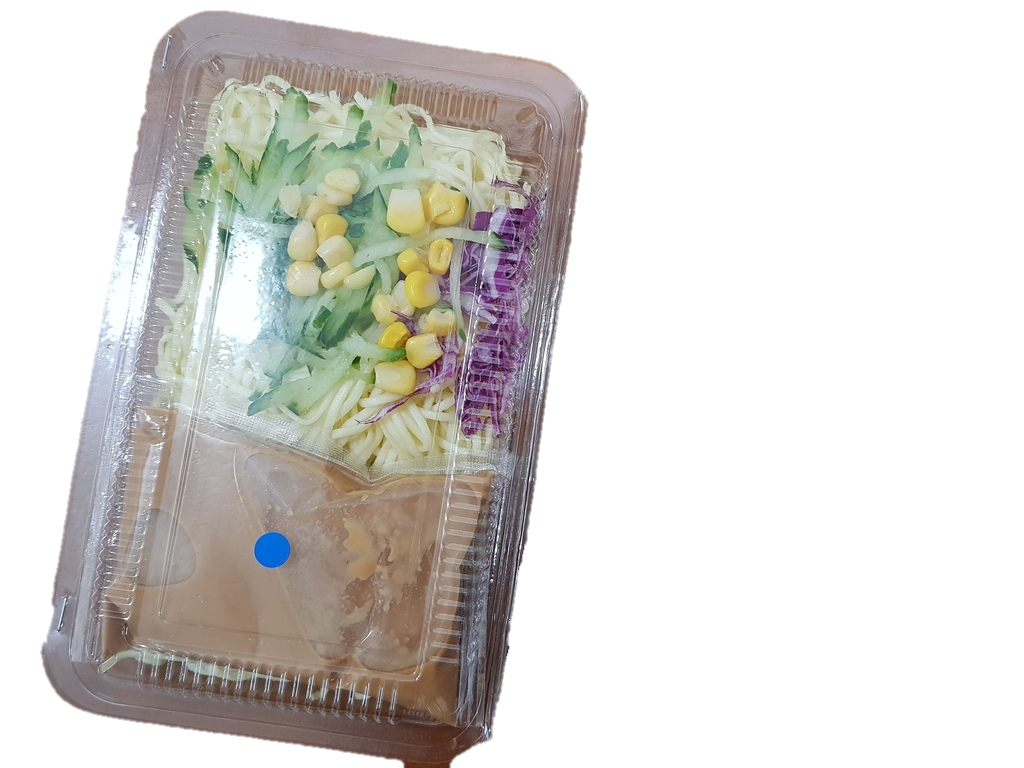 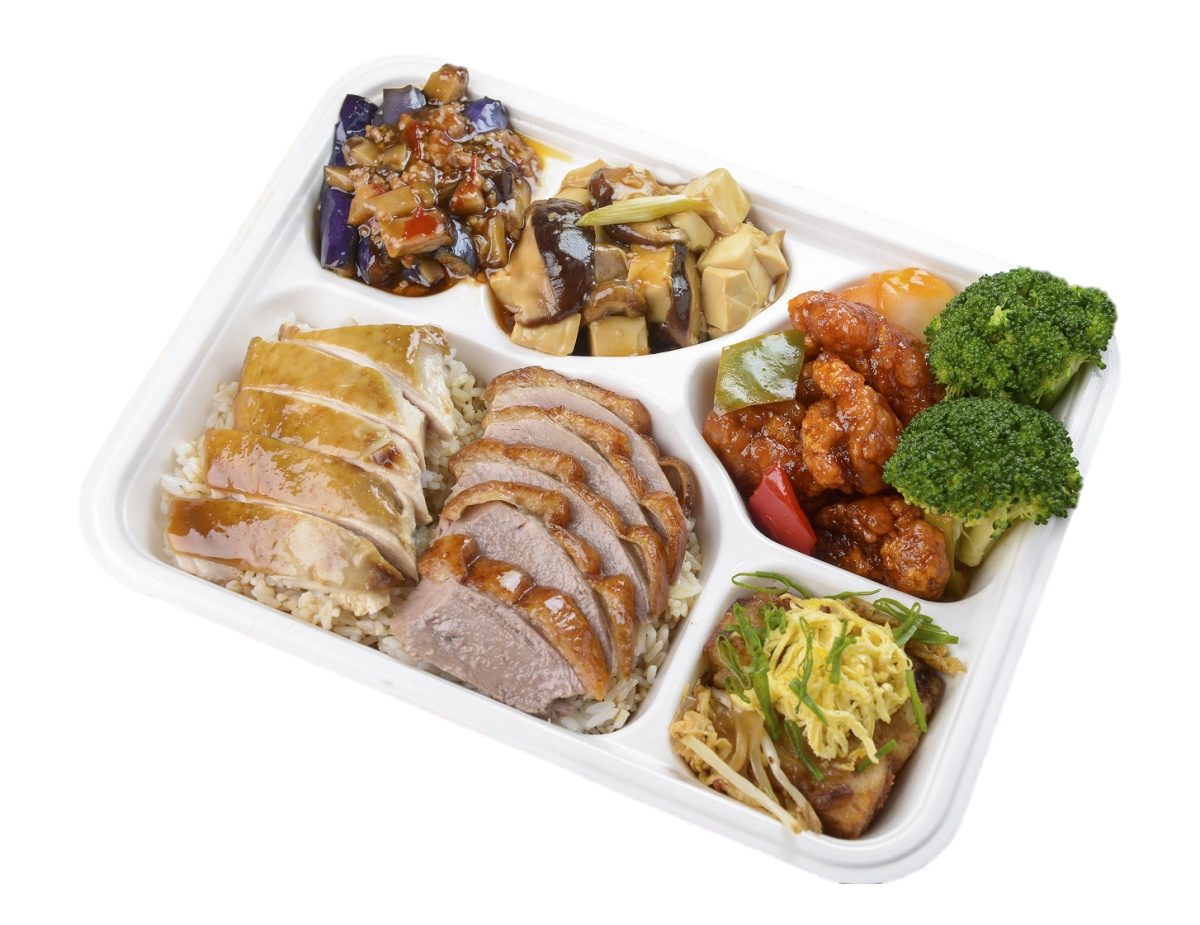 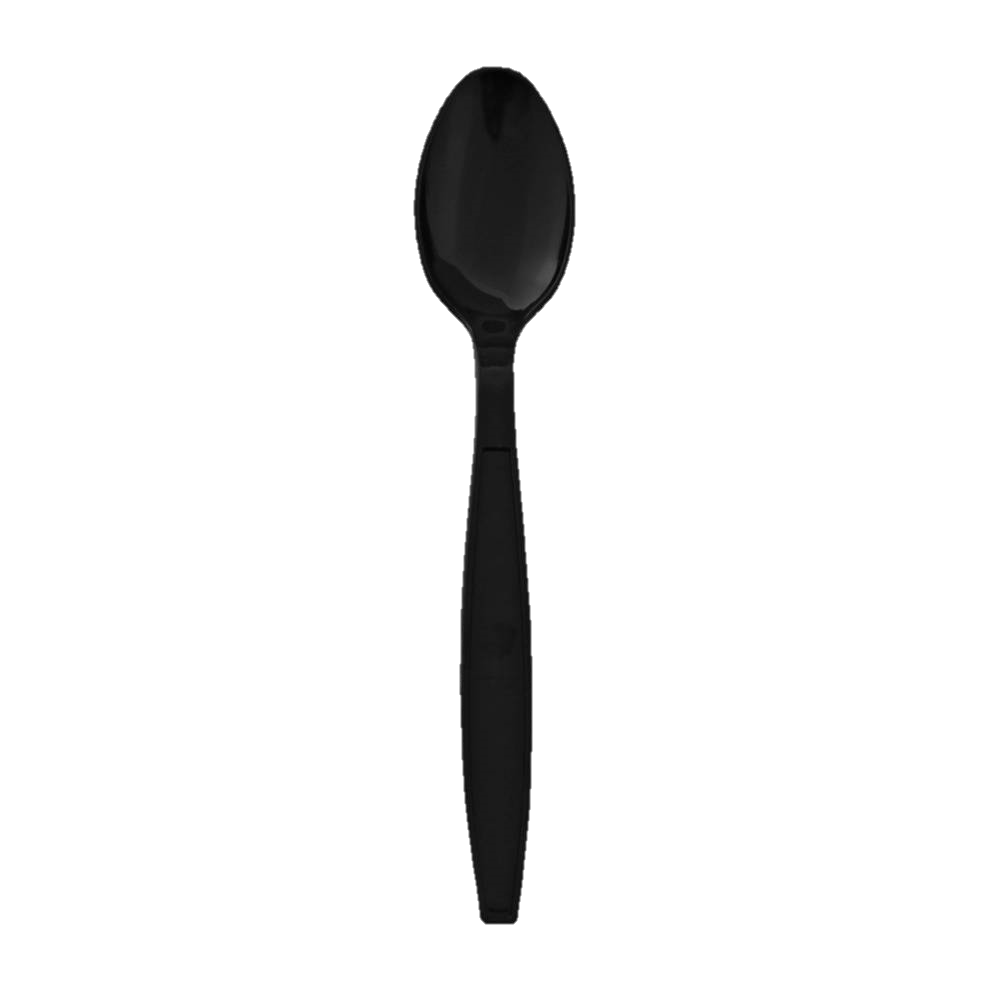 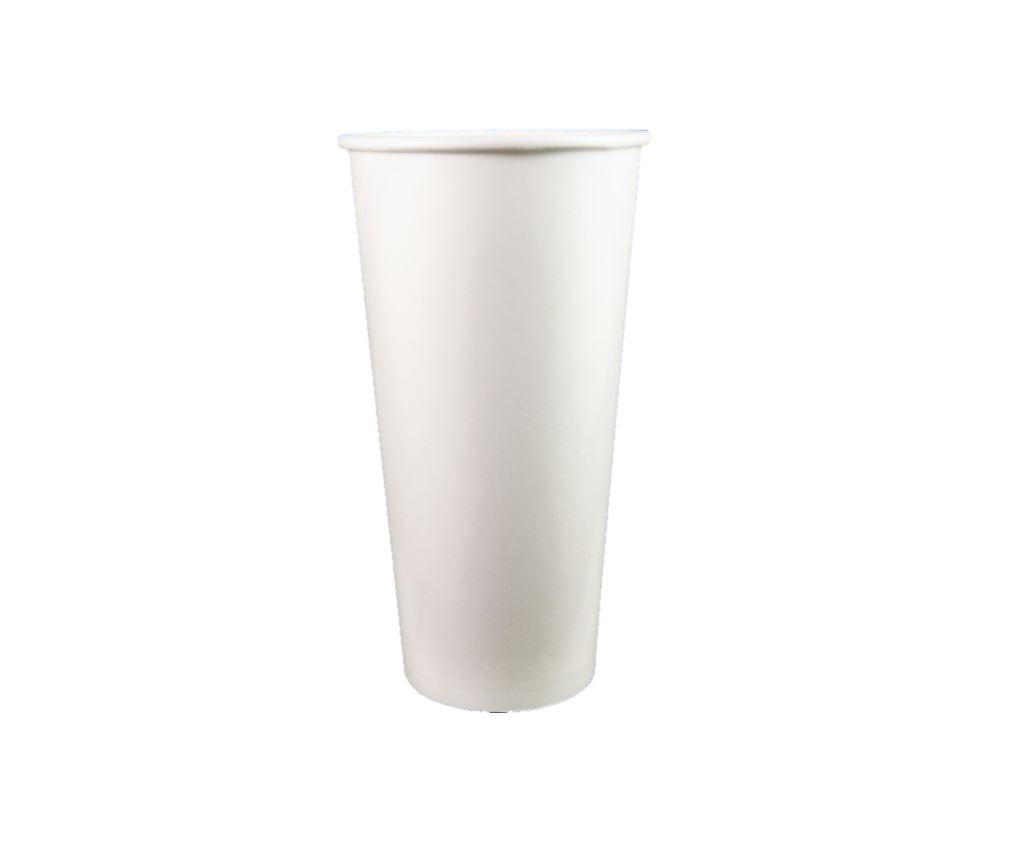 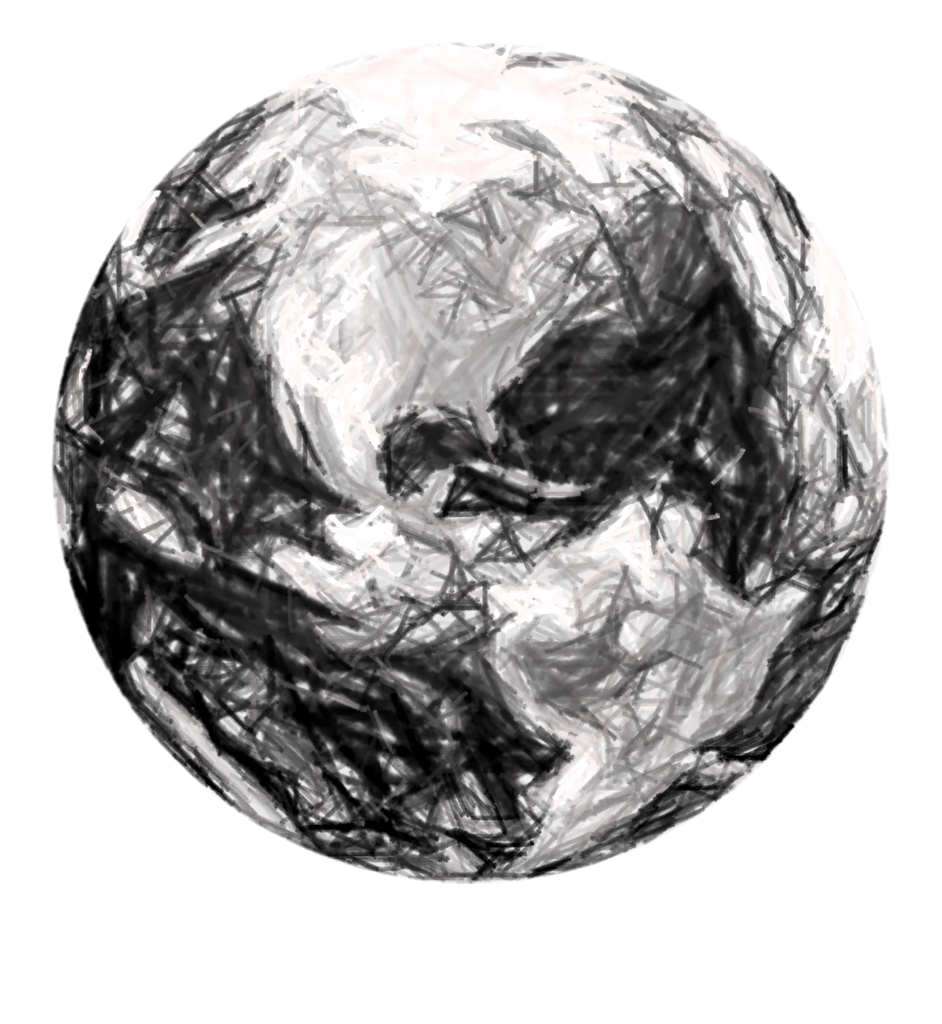 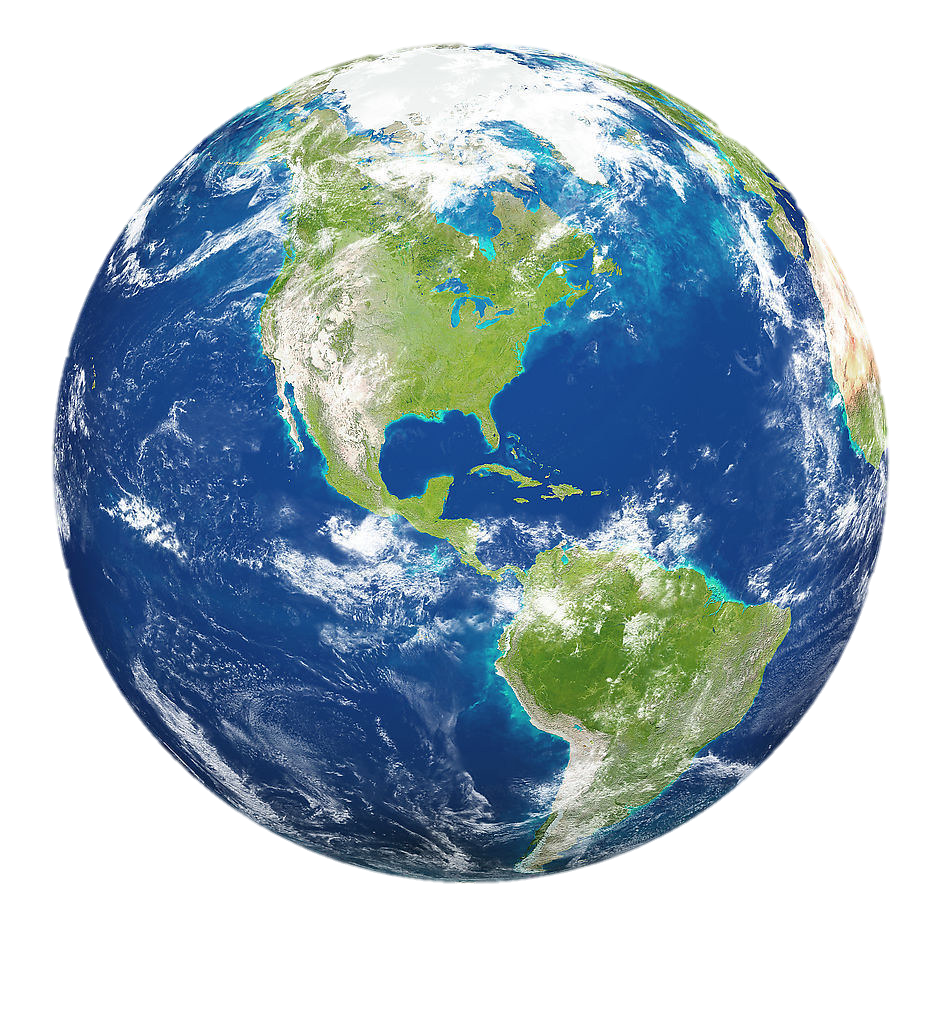 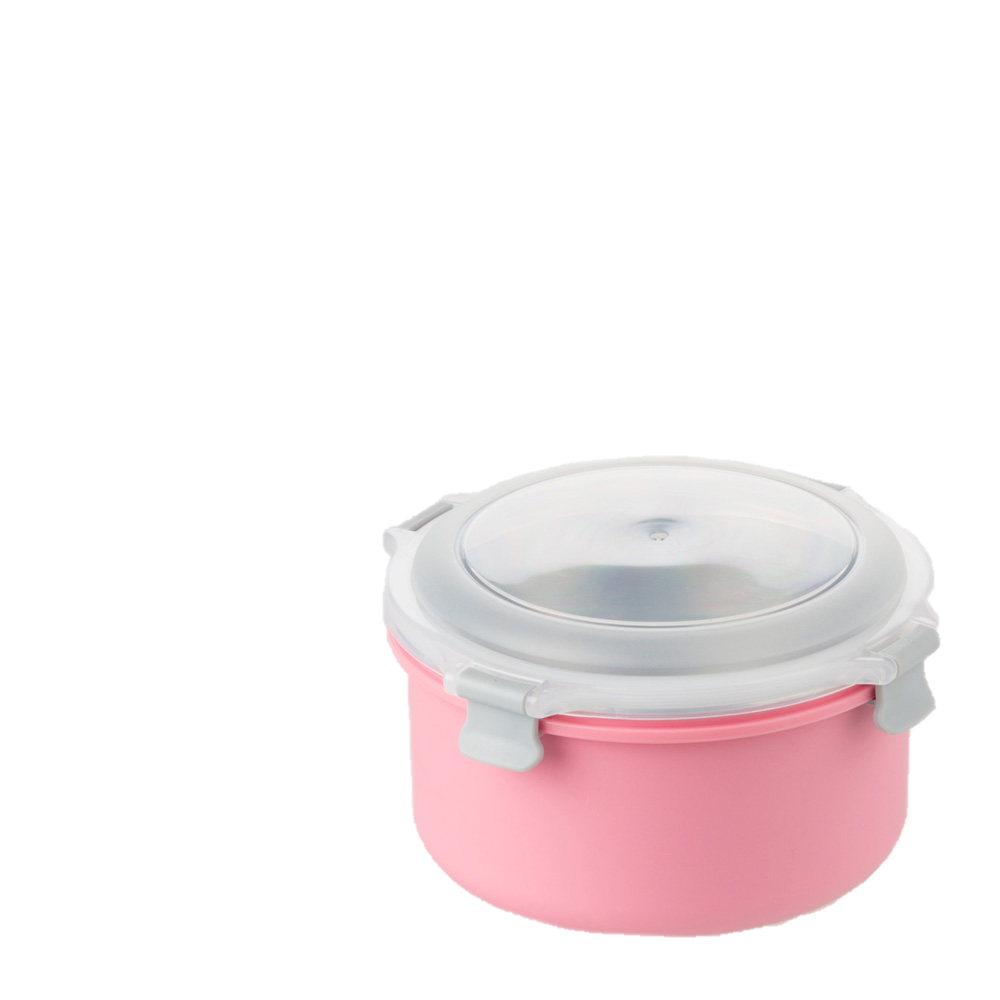 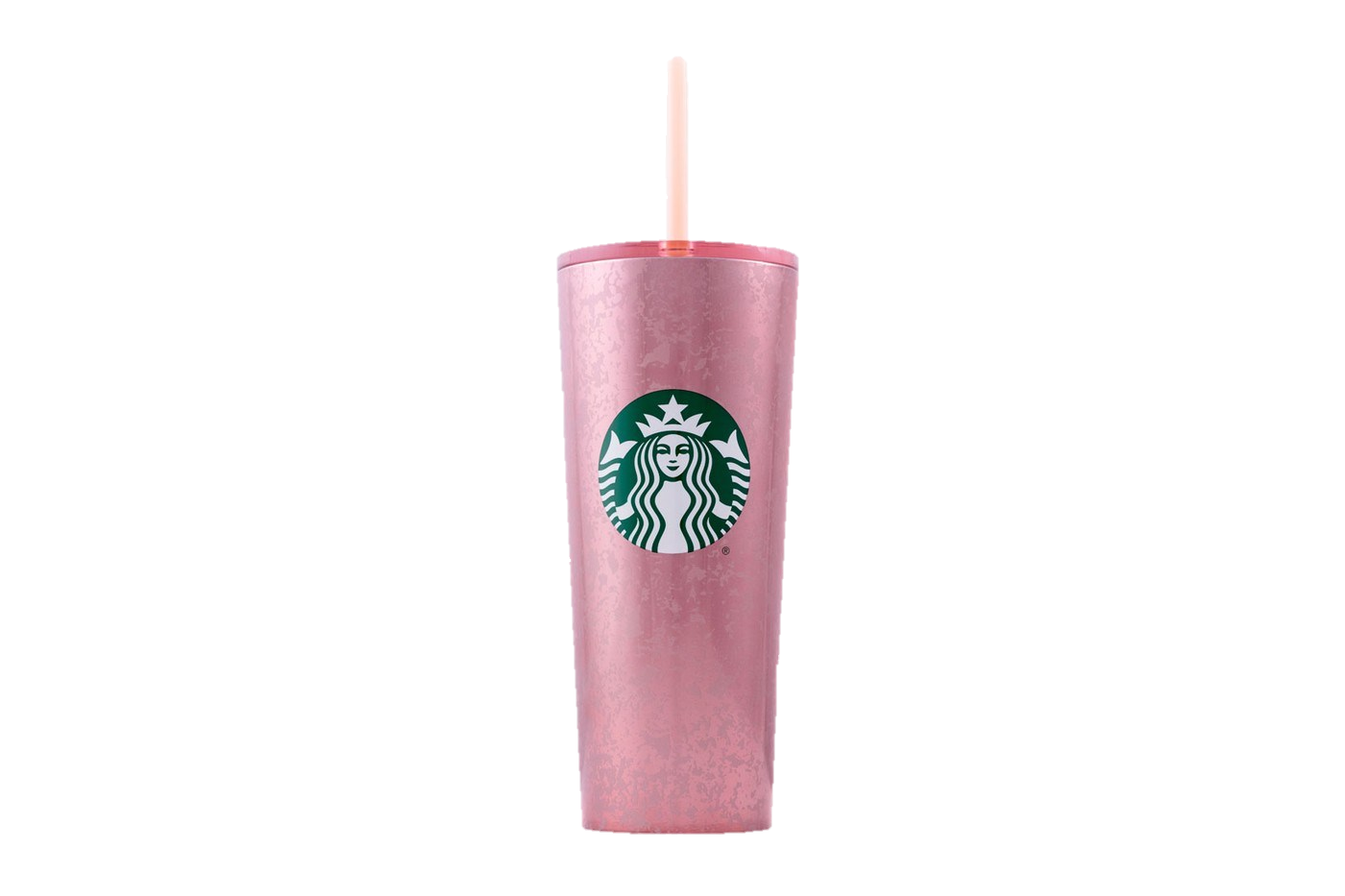 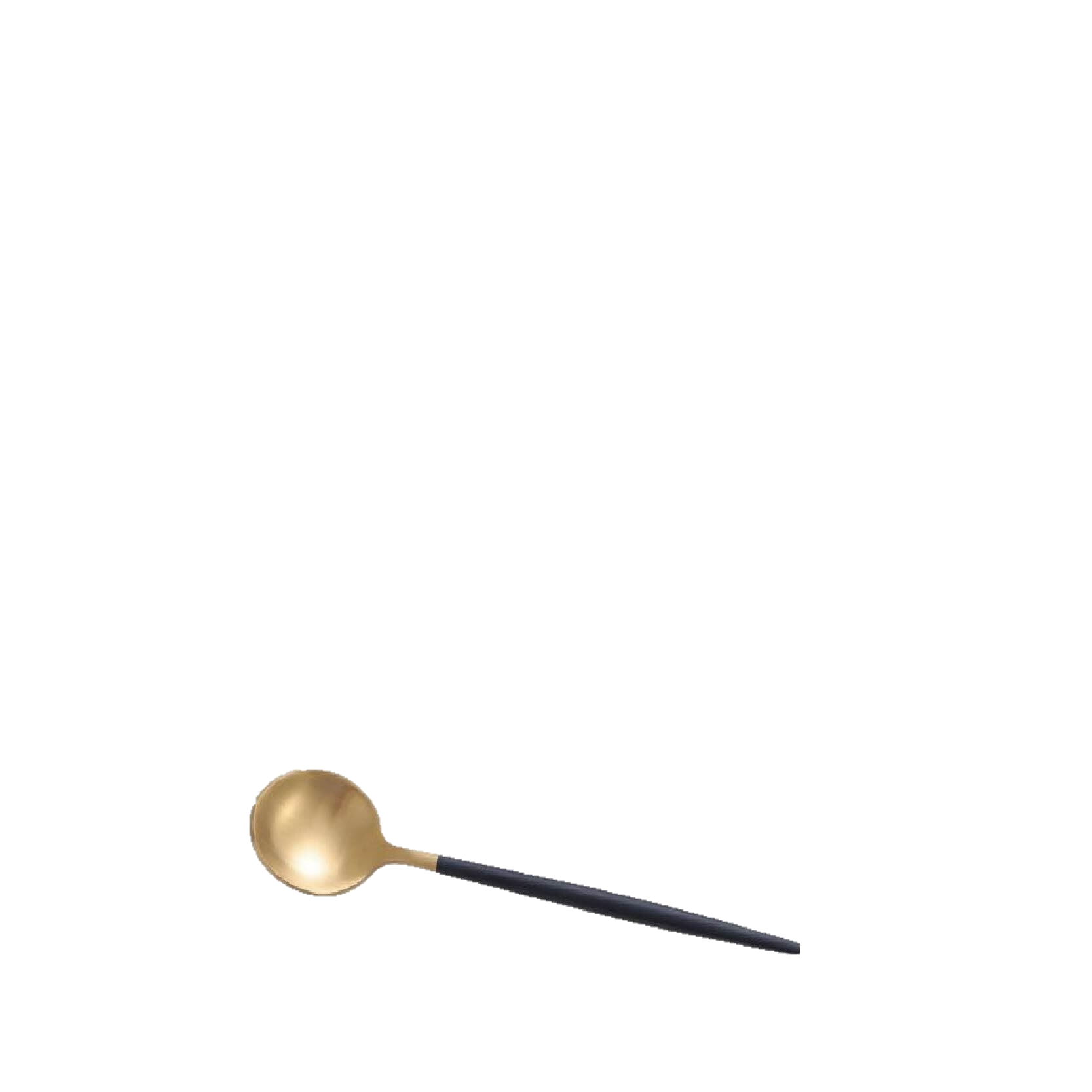 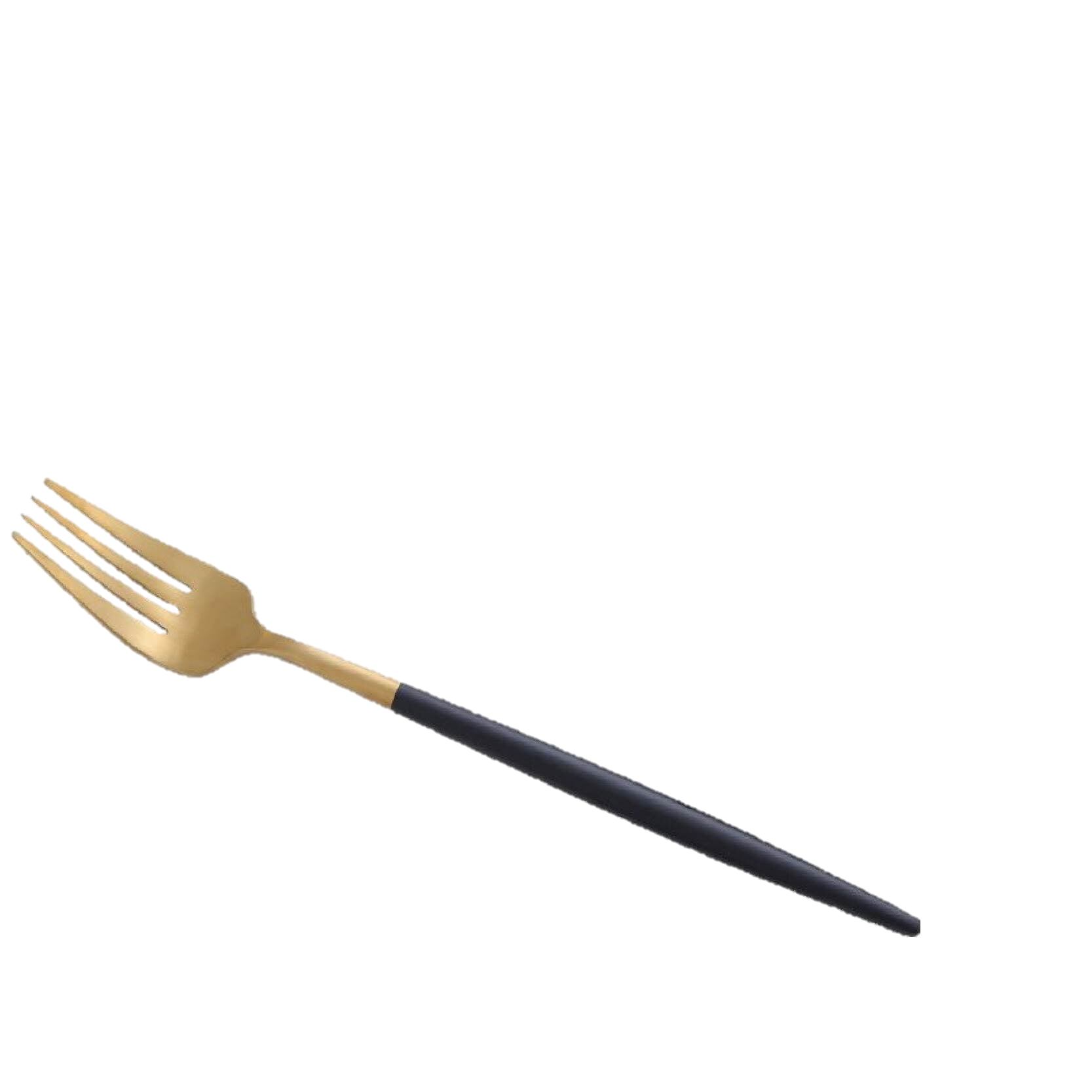 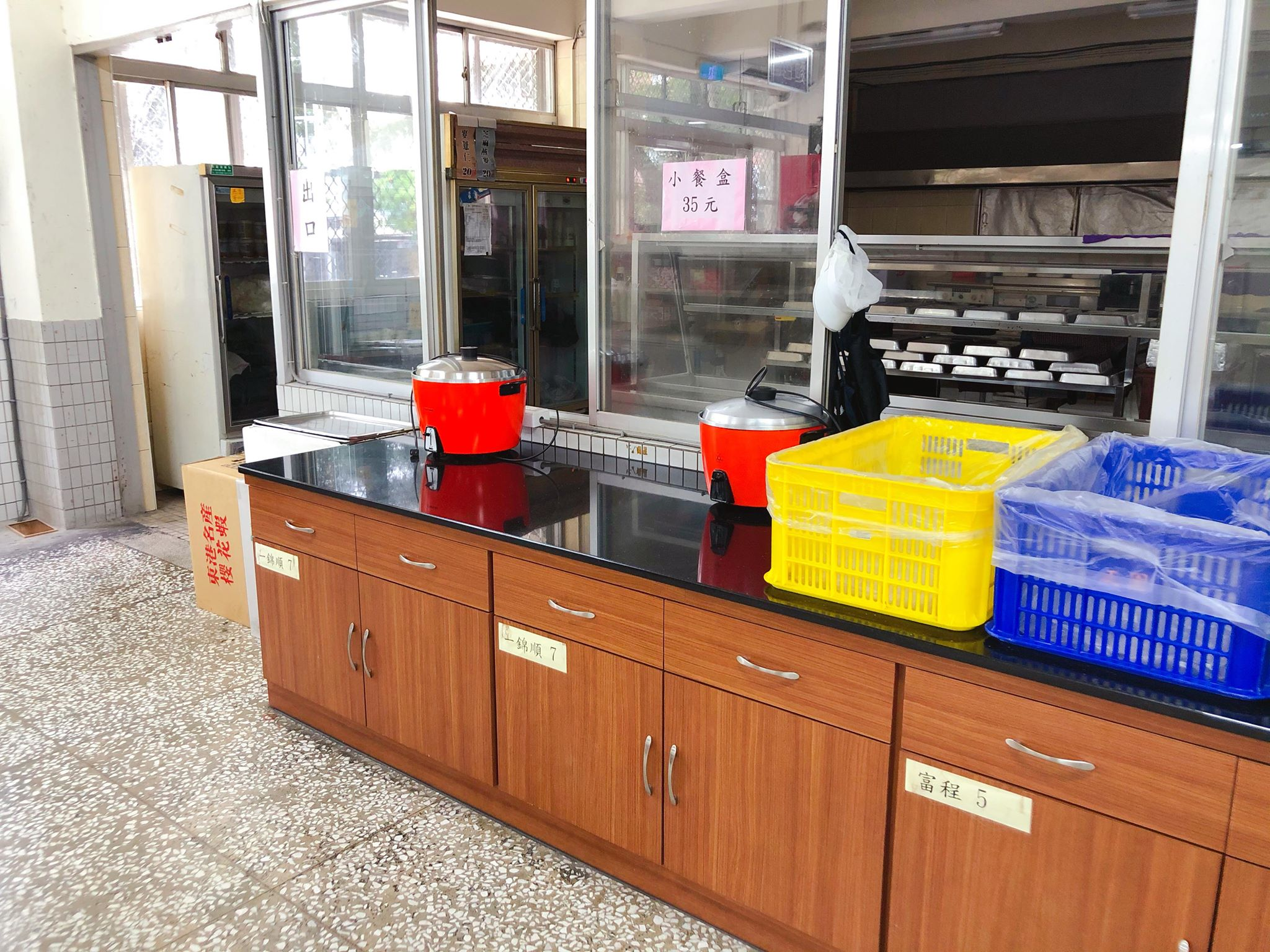 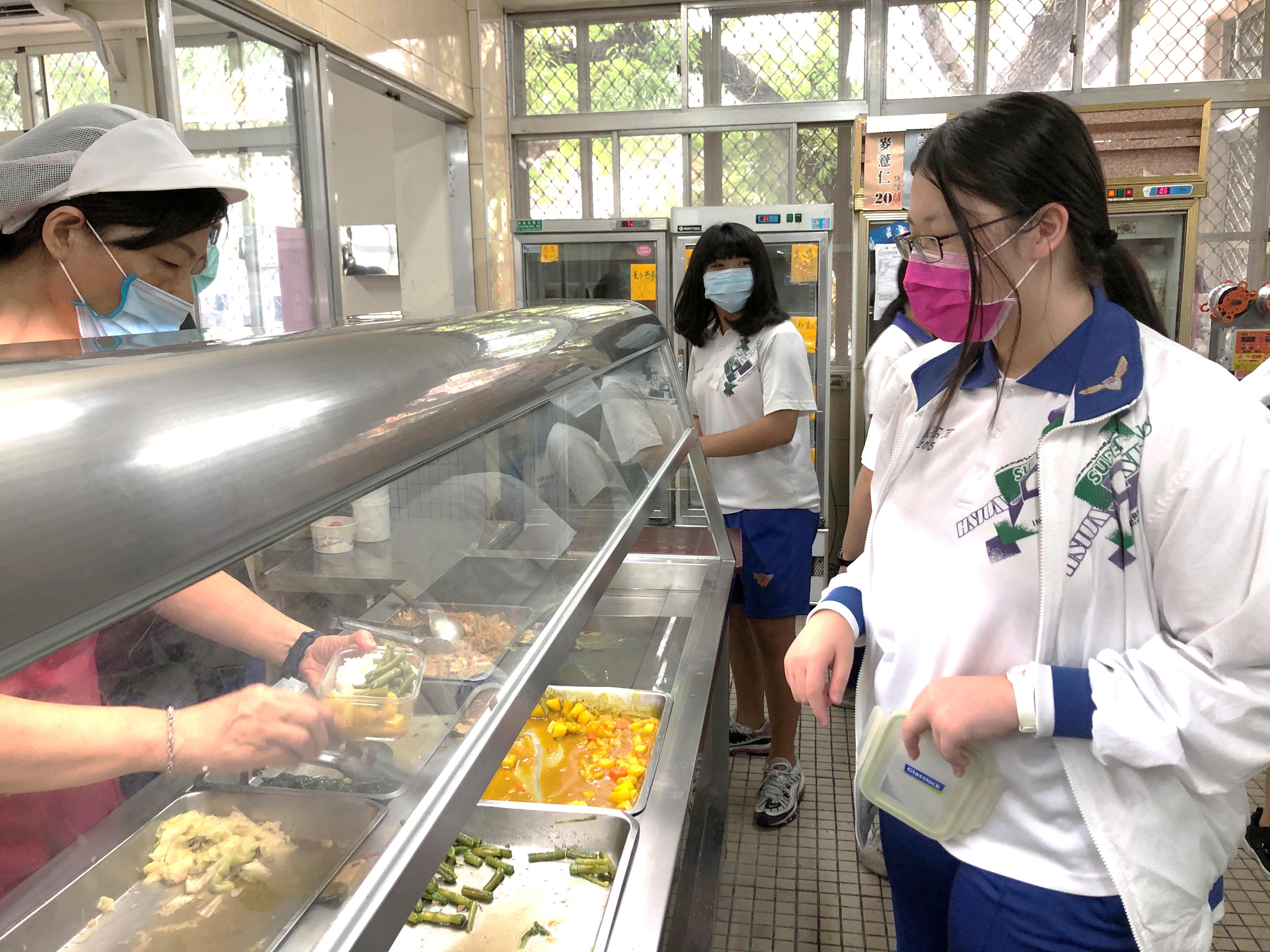 Three Weeks
April
May
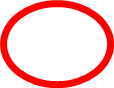 1
17
18
15
16
19
20
21
22
23
24
25
27
28
29
30
26
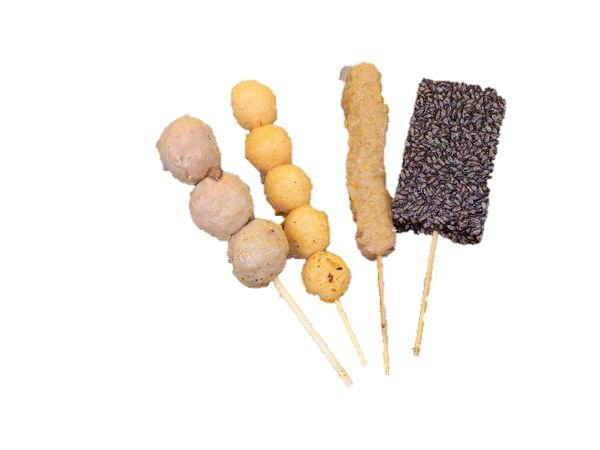 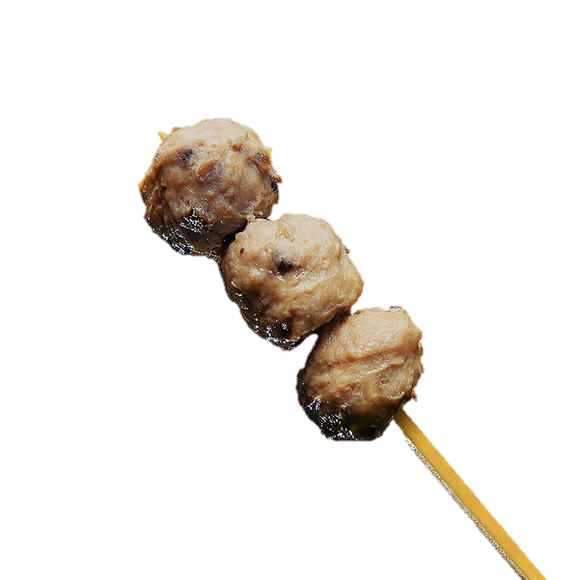 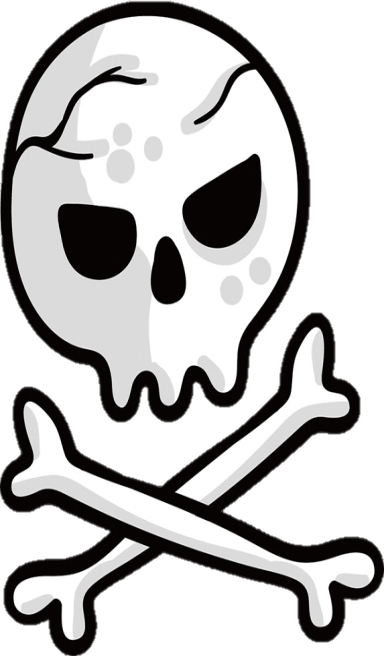 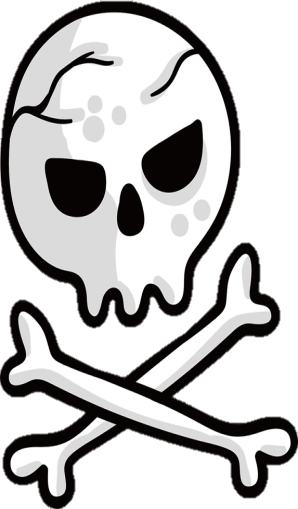 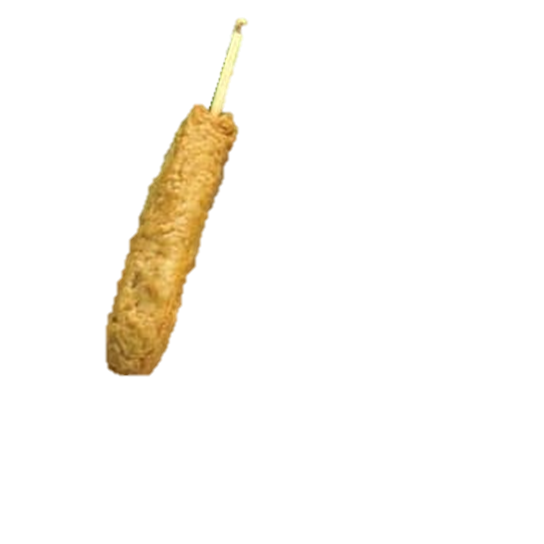 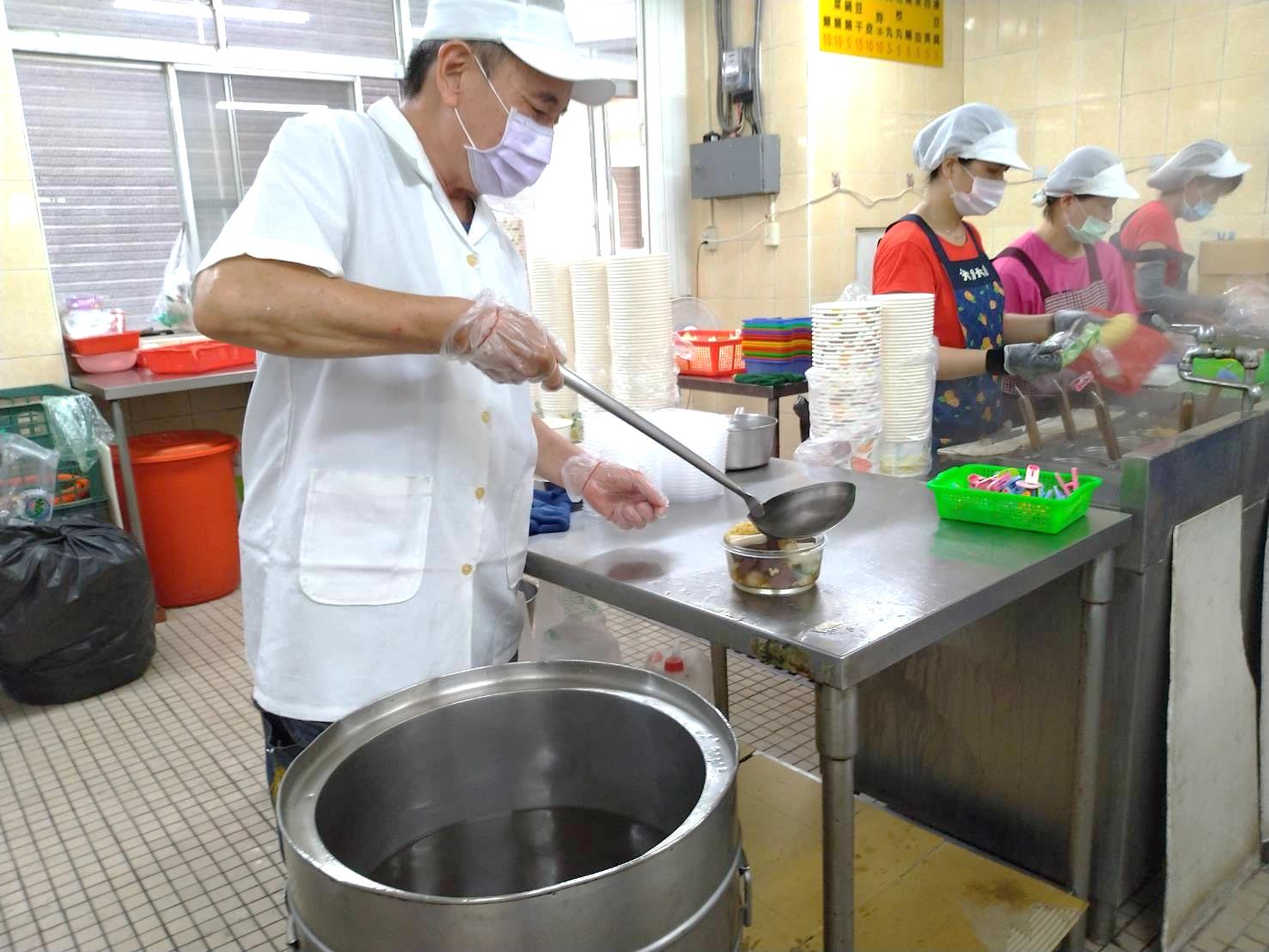 Number of 
Participants is low
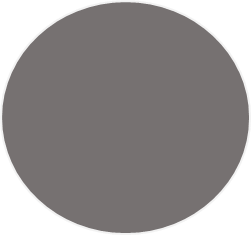 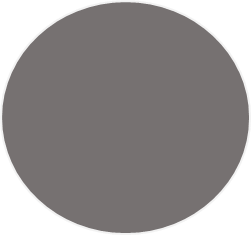 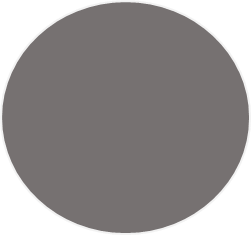 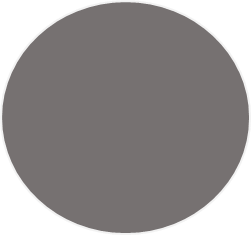 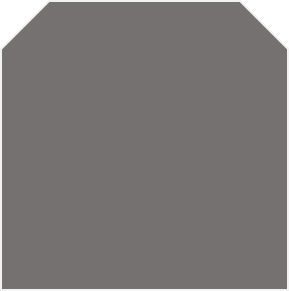 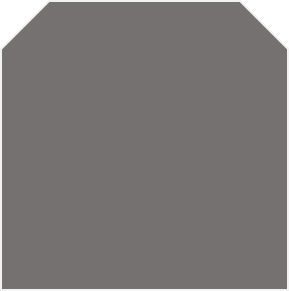 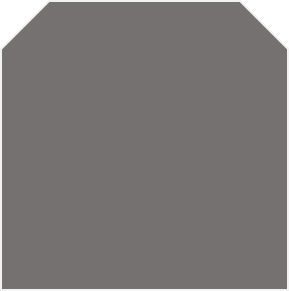 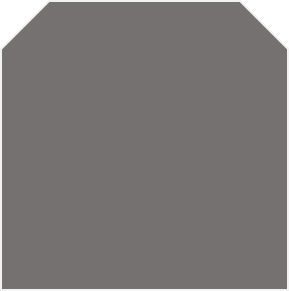 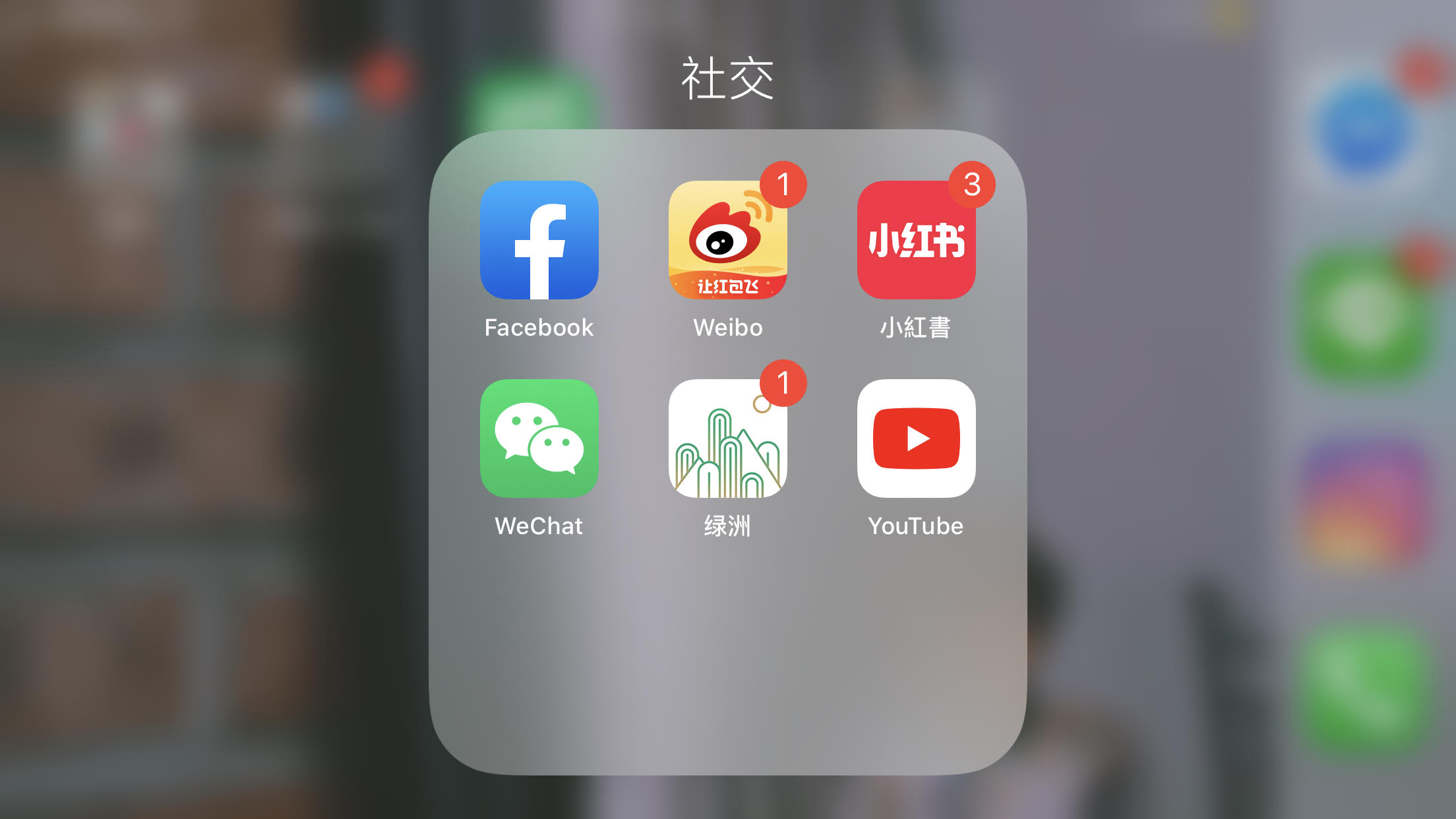 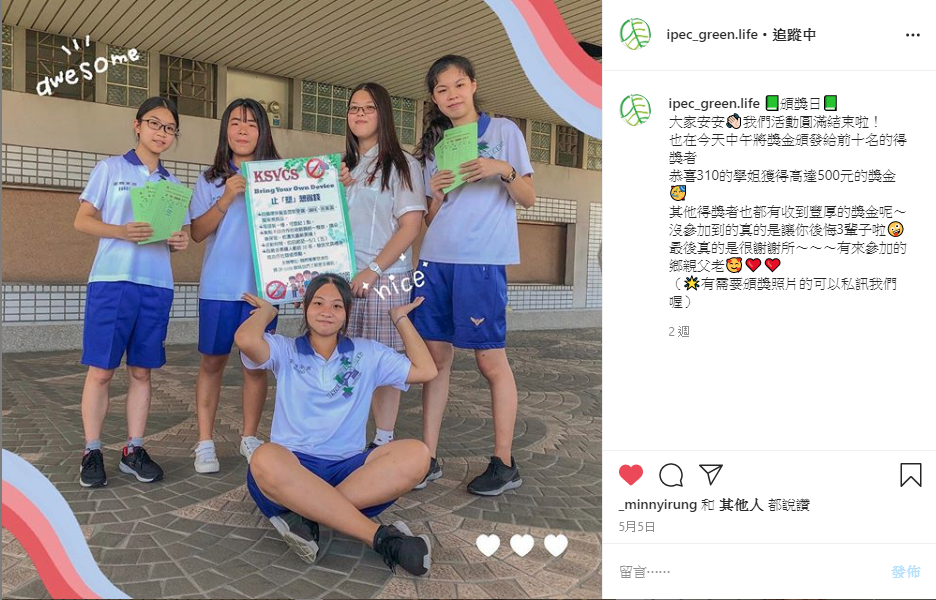 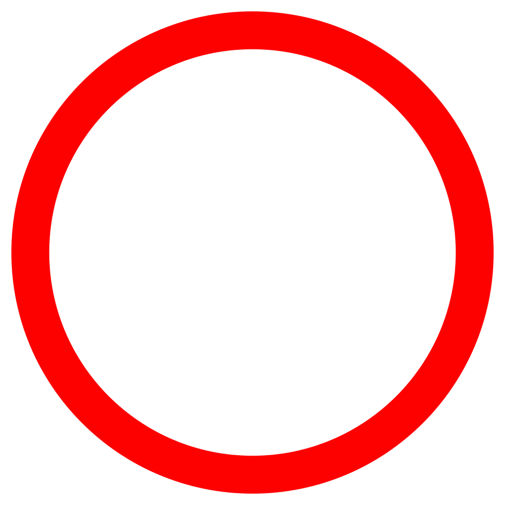 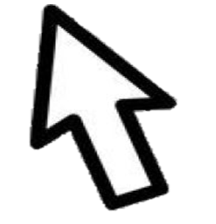 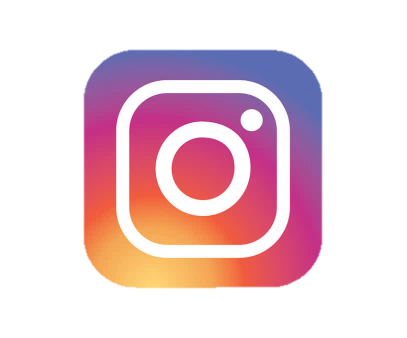 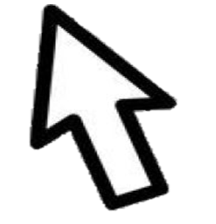 Instagram
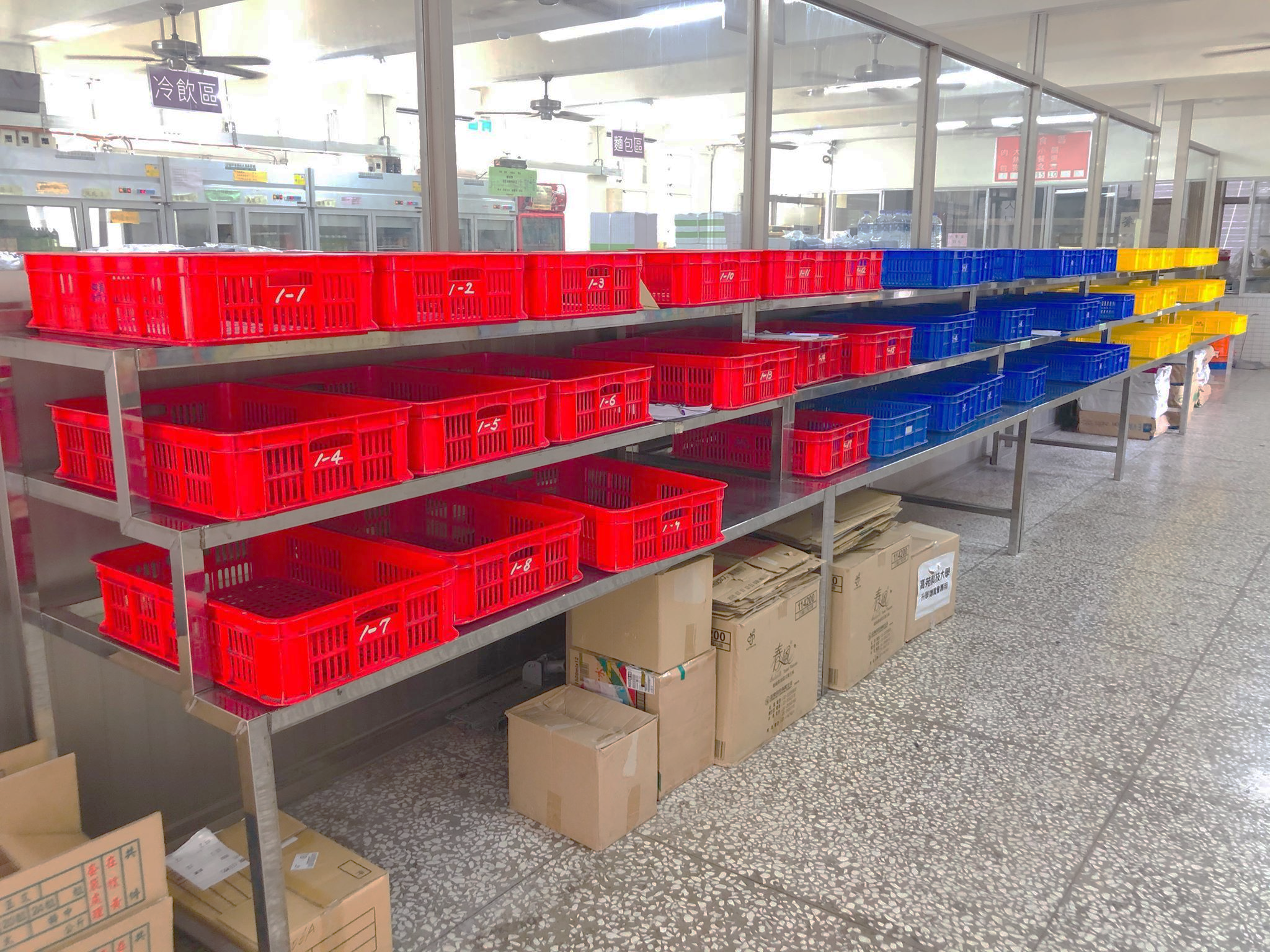 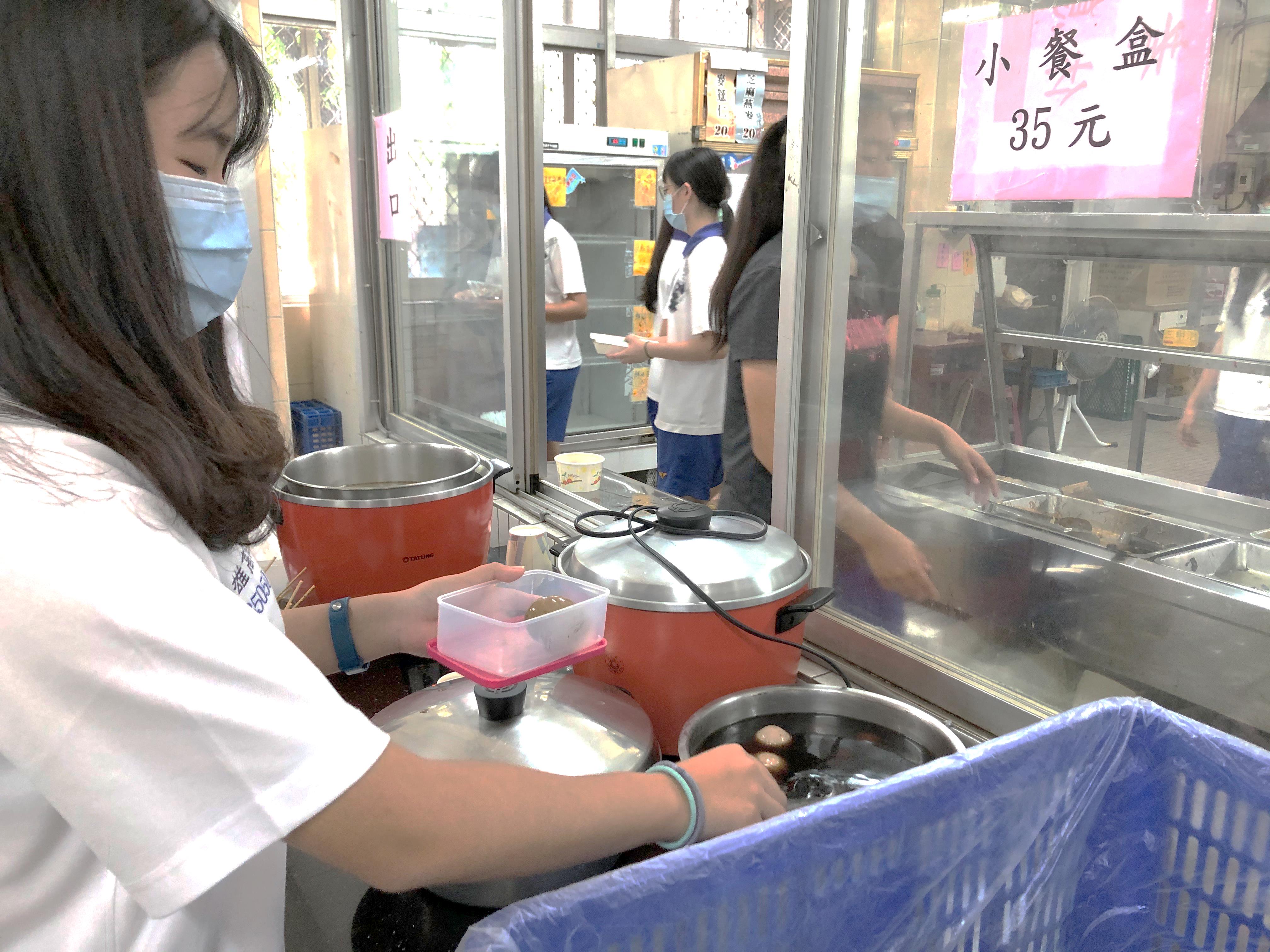 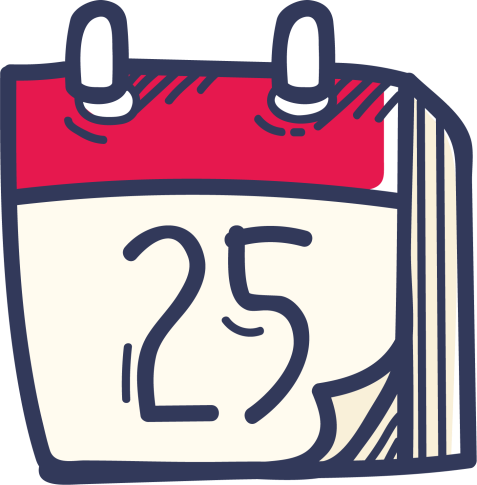 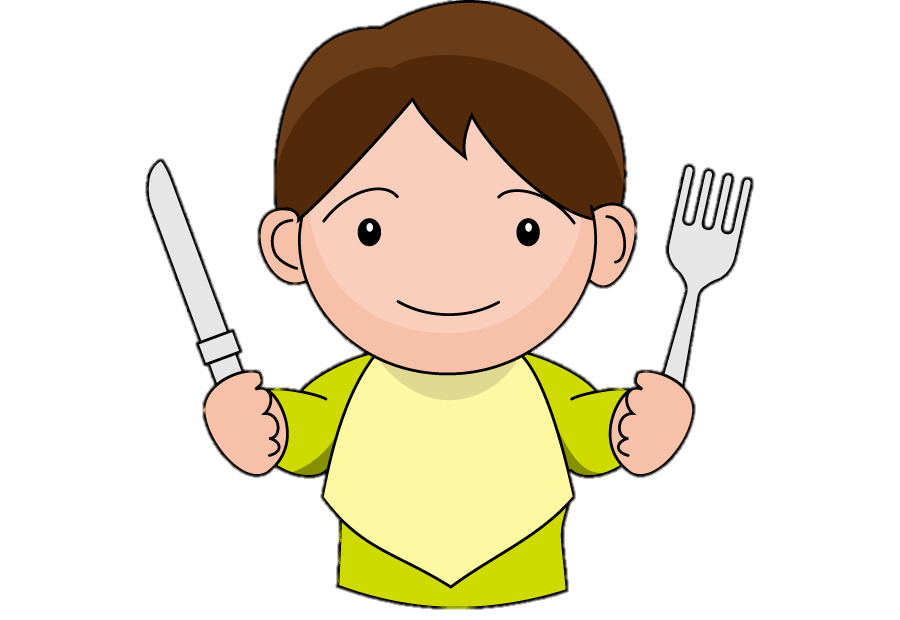 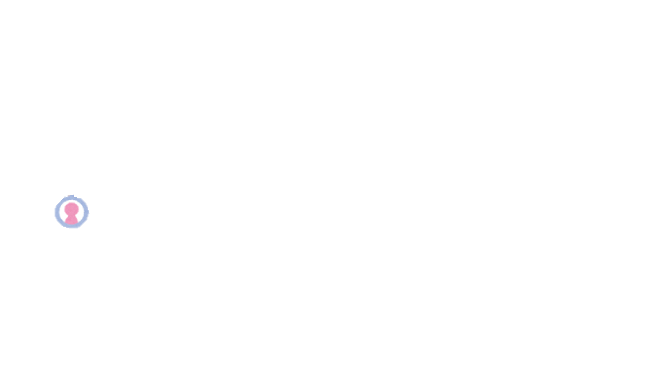 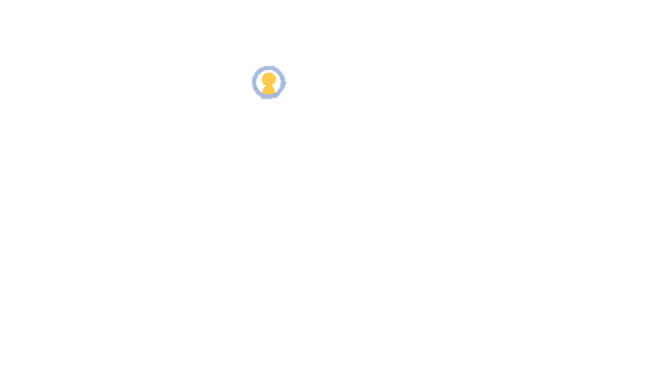 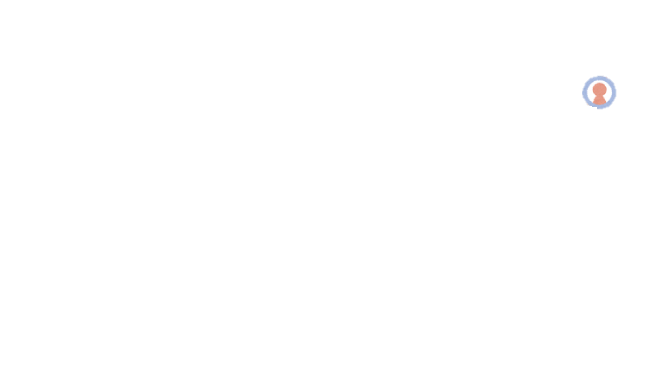 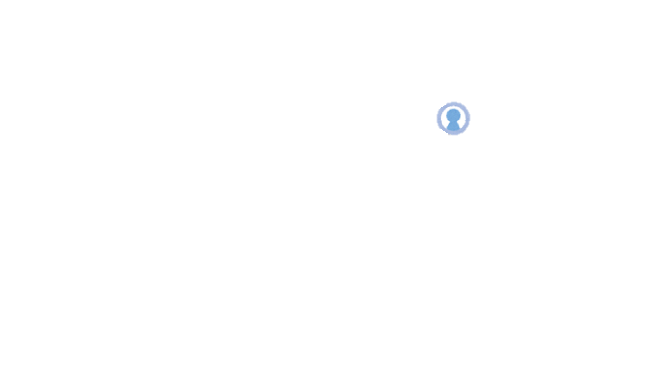 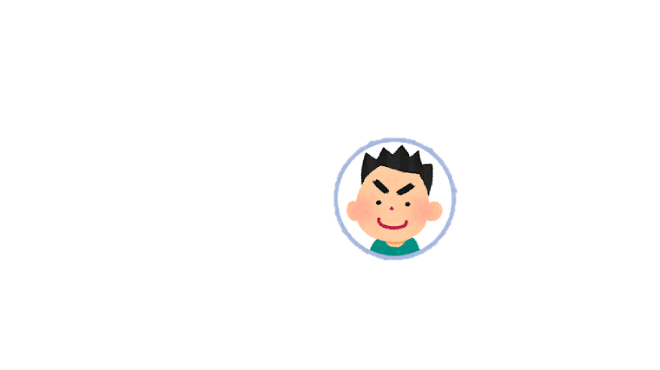 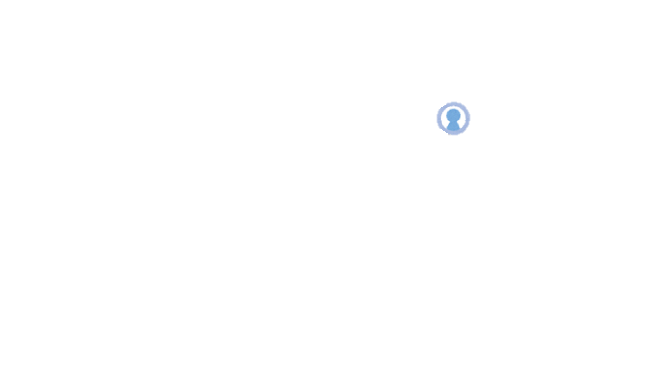 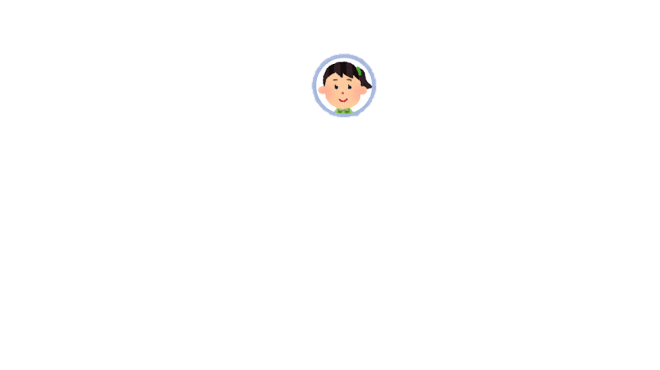 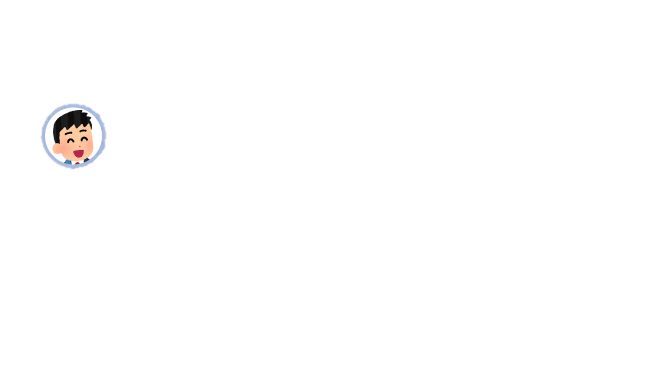 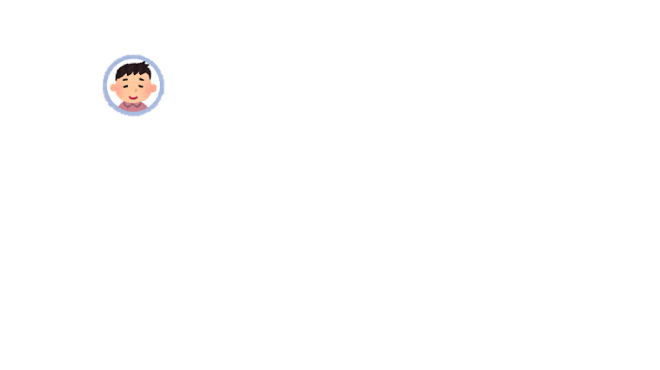 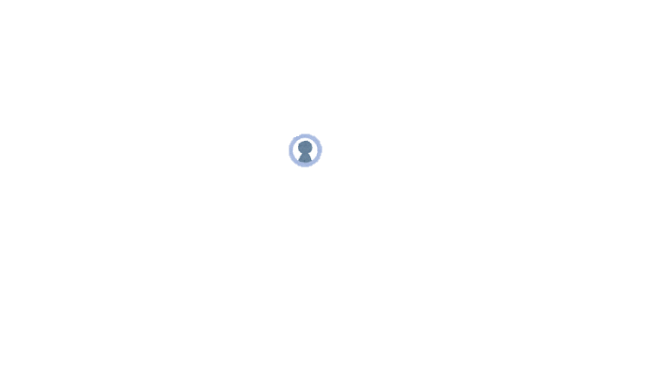 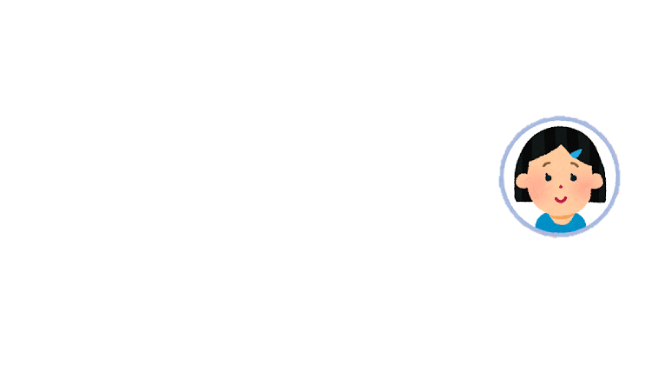 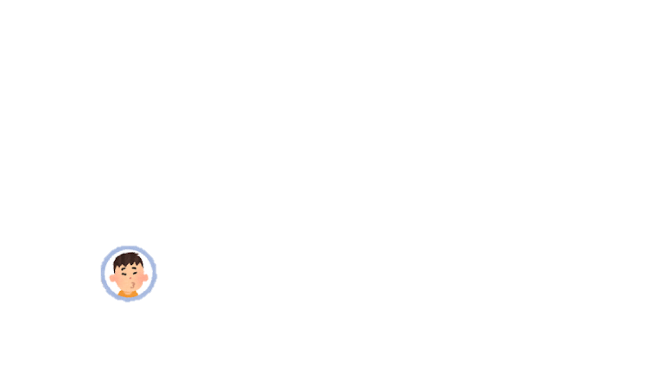 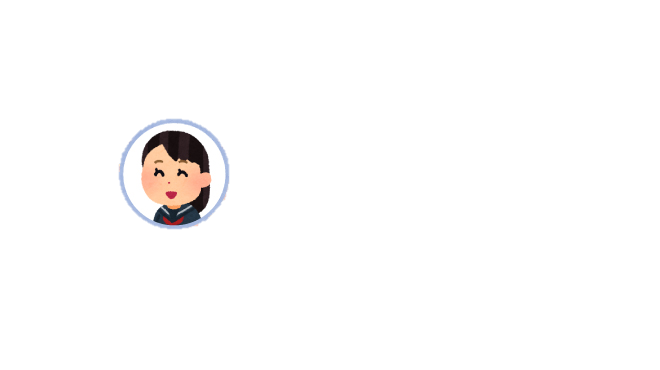 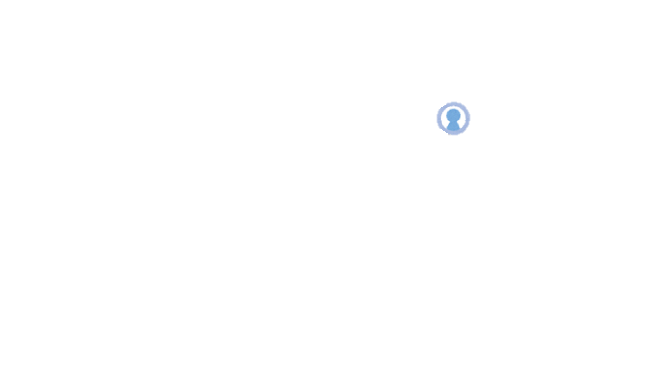 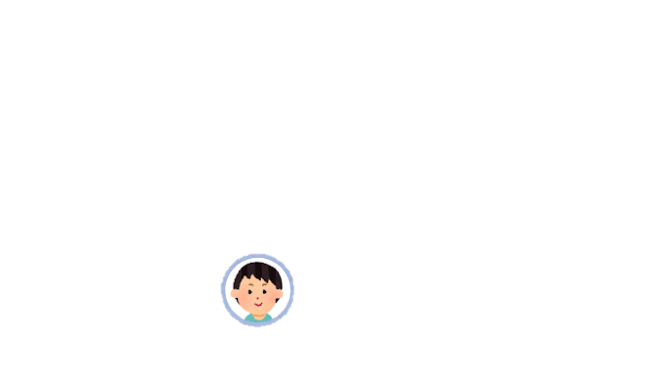 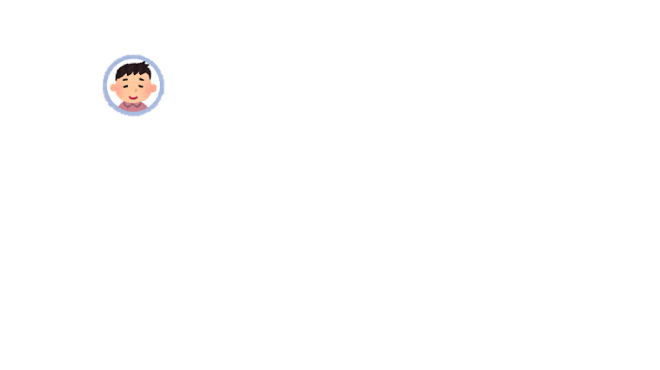 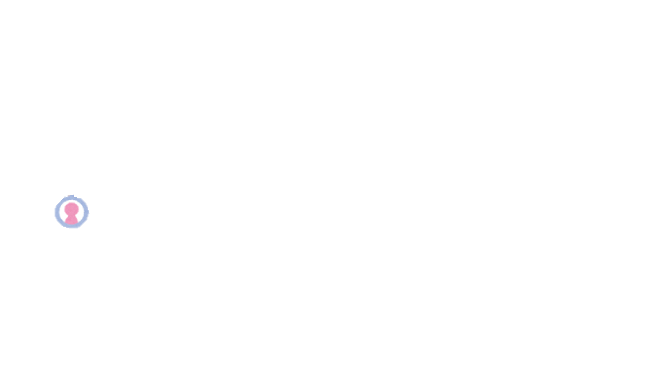 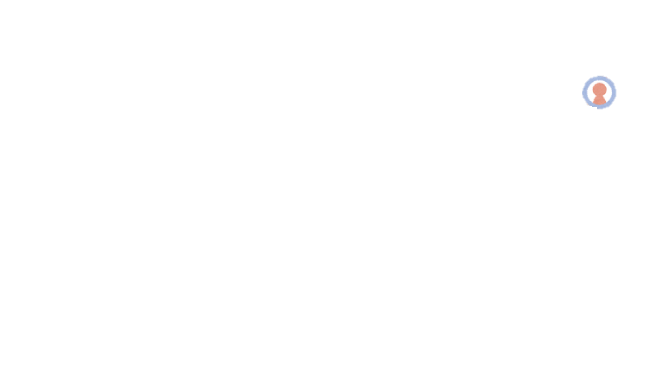 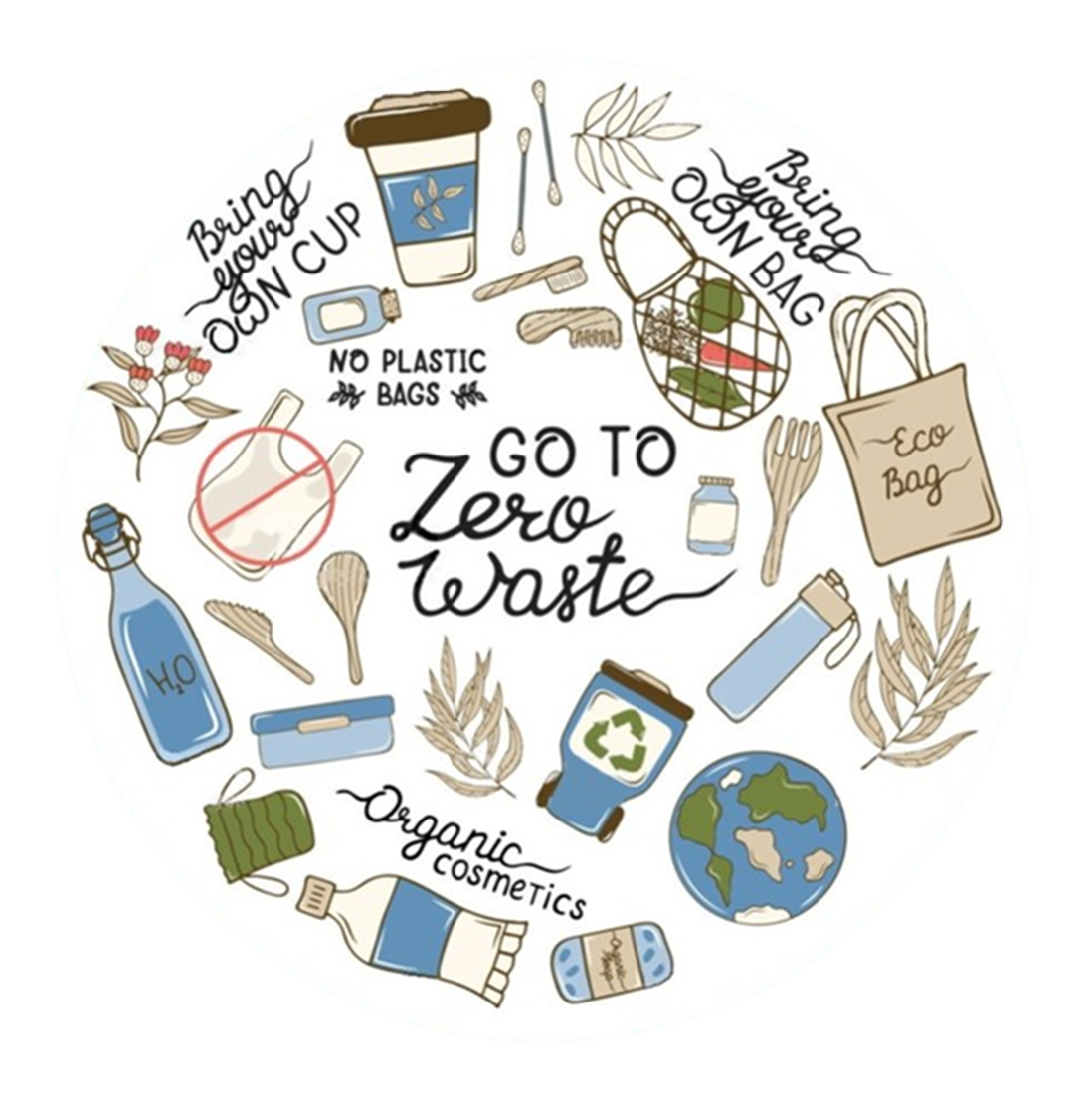 Thank you for your kind attention.